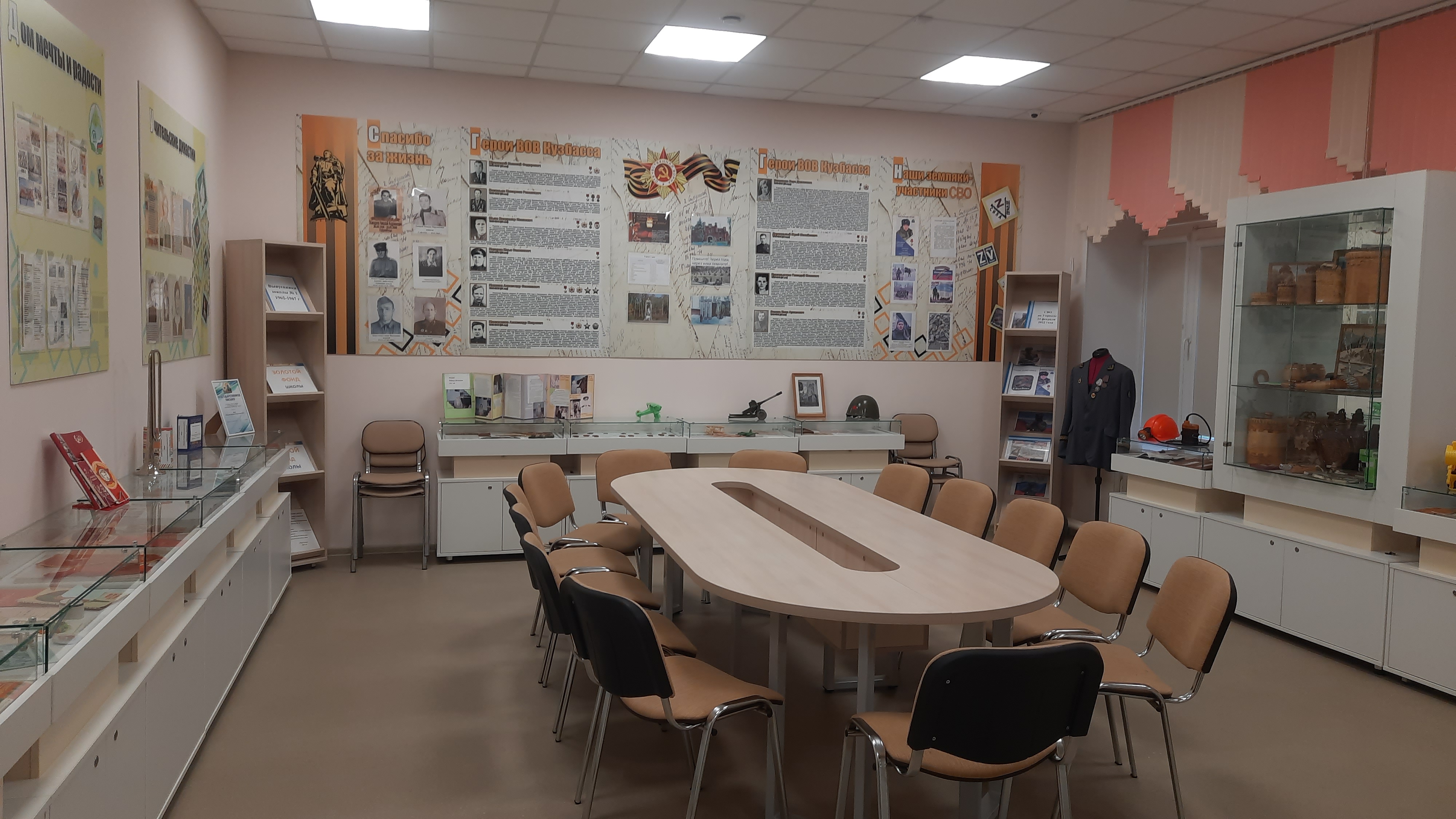 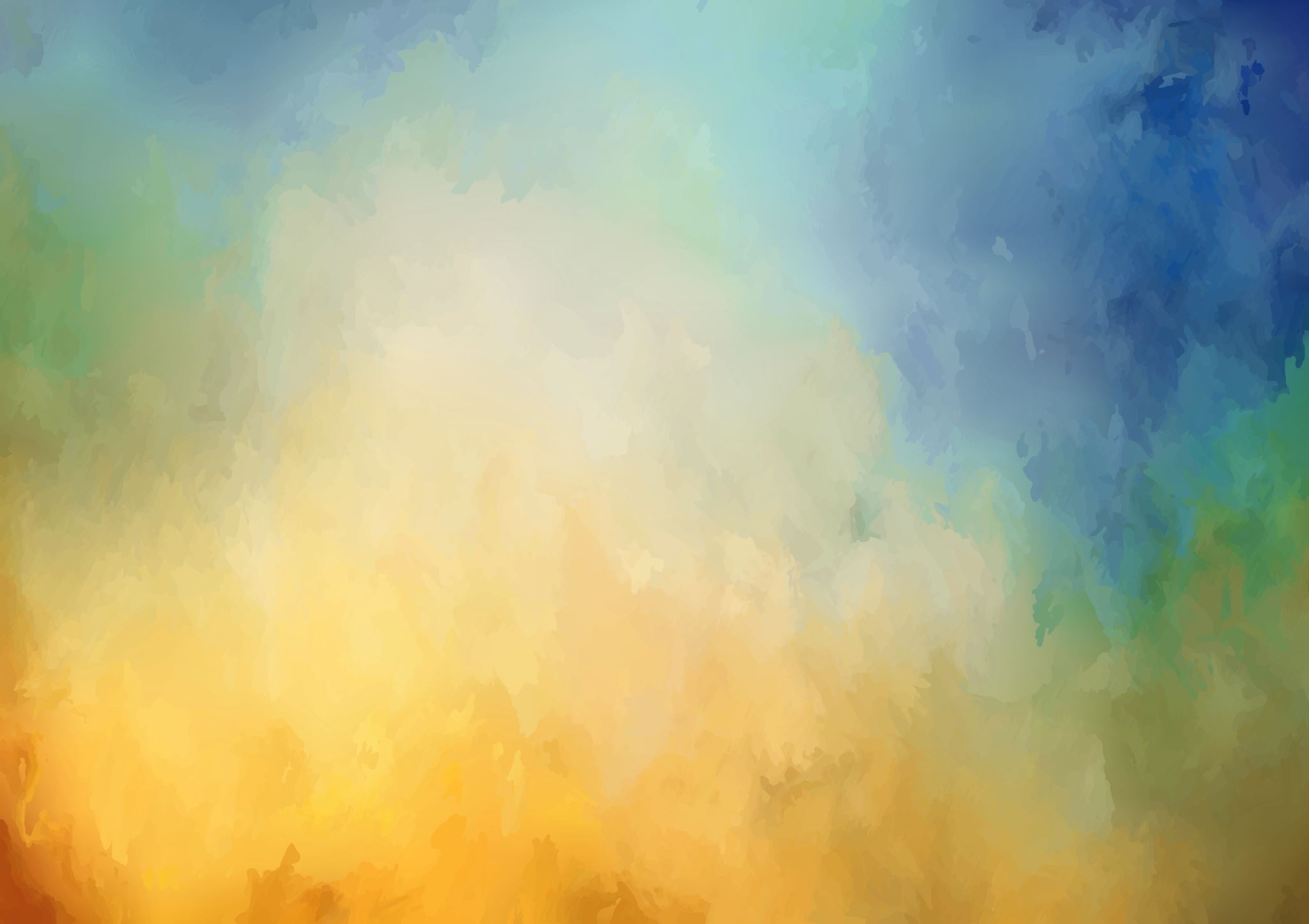 Школьный музей
Школа №1
Кемеровская область
Березовский ГО, 2024 г
Моя Родина- россия.Кузбасс- моя малая родина.
31 октября- праздники
-День красной рябины и прилетевших синиц
-Международный день экономии
-День сурдопереводчика в России
-Международный день городов
Деловая игра «города кузбасса»
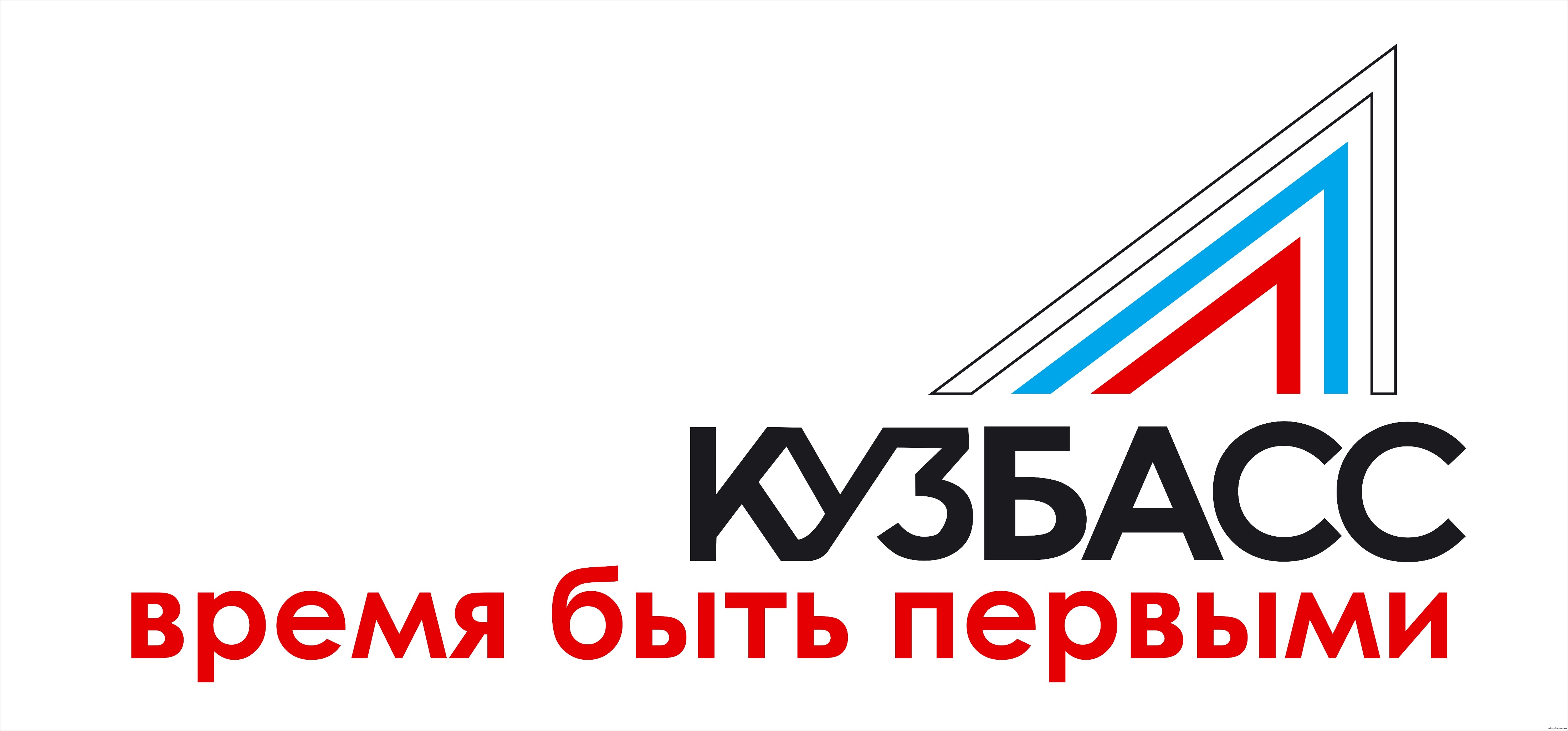 Города кузбасса
1.Анжеро-Судженск                 11.Мыски
2.Белово                                       12. Новокузнецк
3.Берёзовский                             13. Осинники
4.Гурьевск                                    14. Полысаево
5.Калтан                                       15. Прокопьевск
6.Кемерово                                  16. Салаир
7. Киселёвск                                17. Тайга
8.Ленинск-Кузнецкий                 18. Таштагол
9.Мариинск                                  19. Топки
10.Междуреченск                       20. Юрга
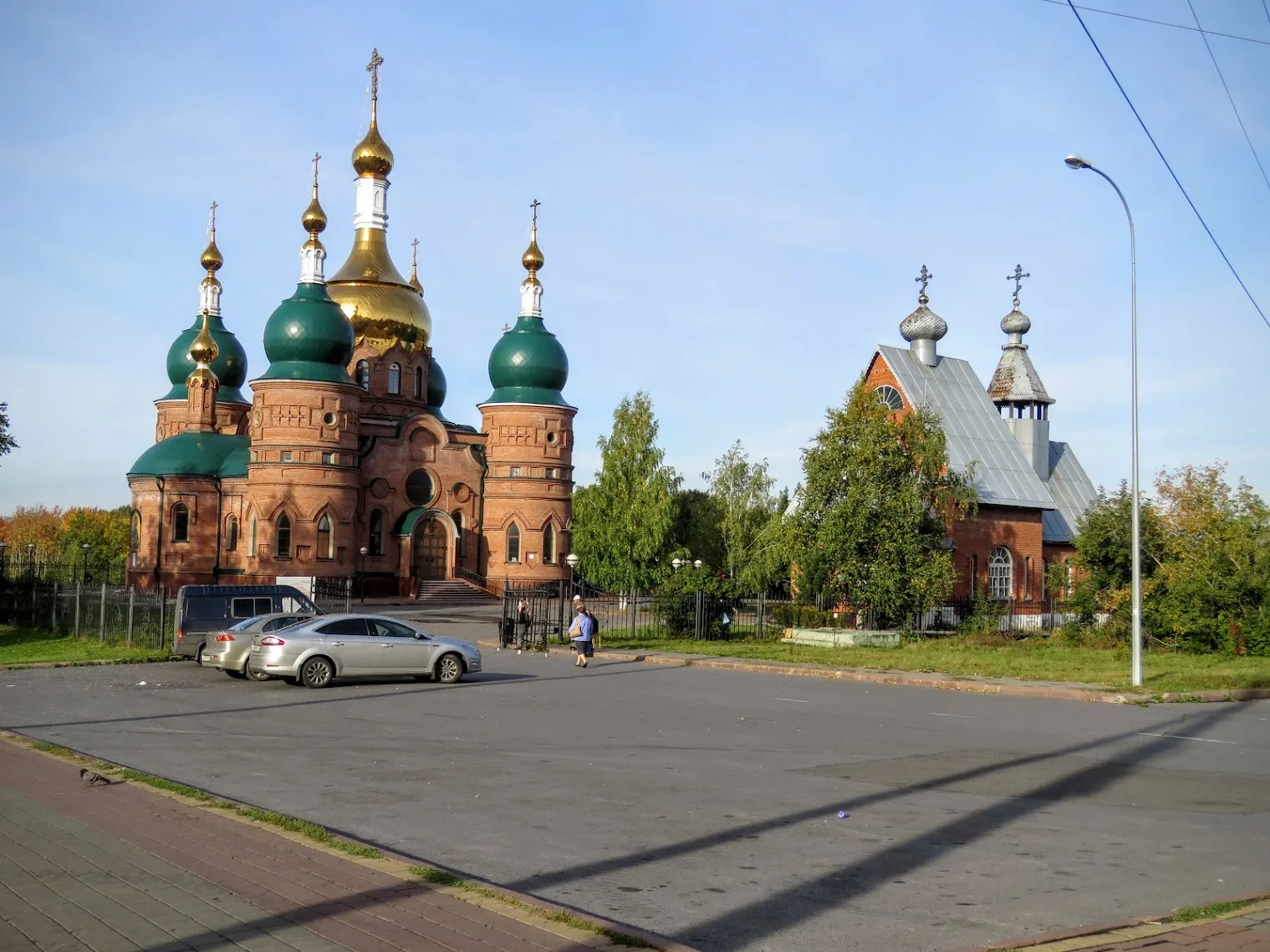 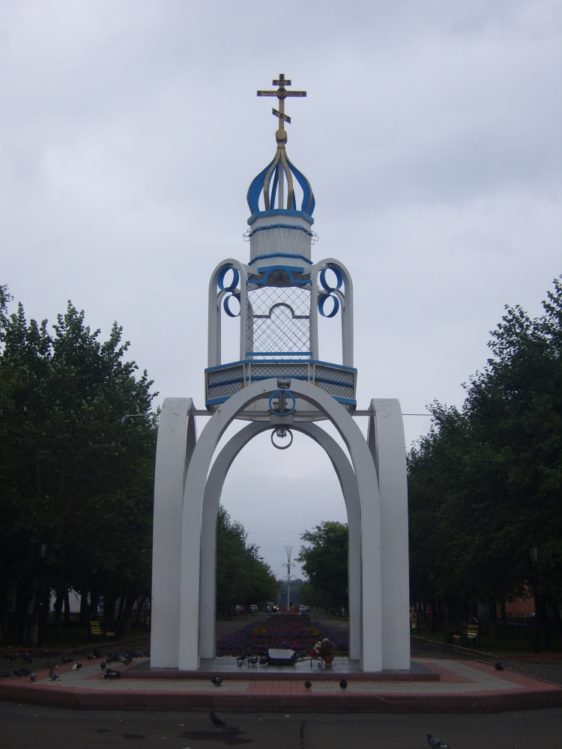 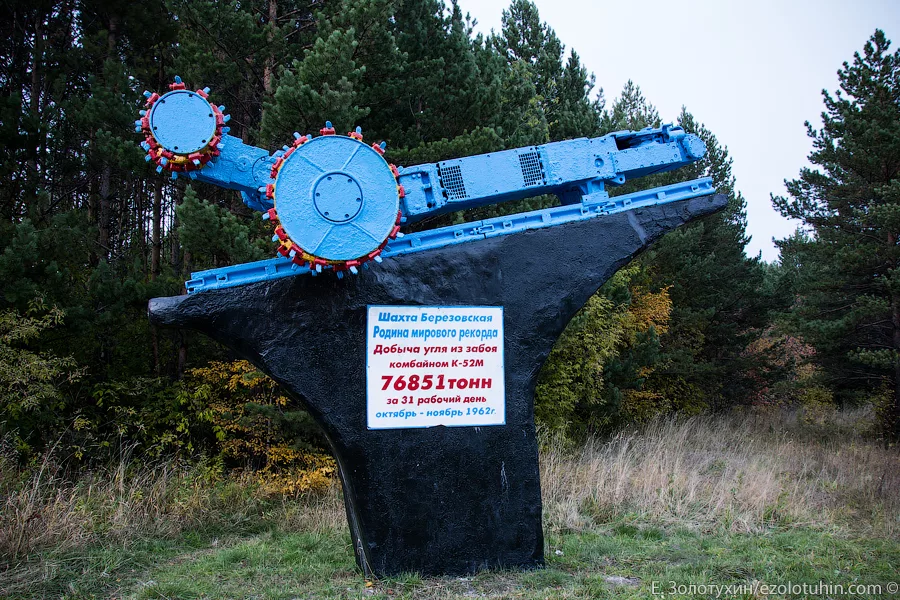 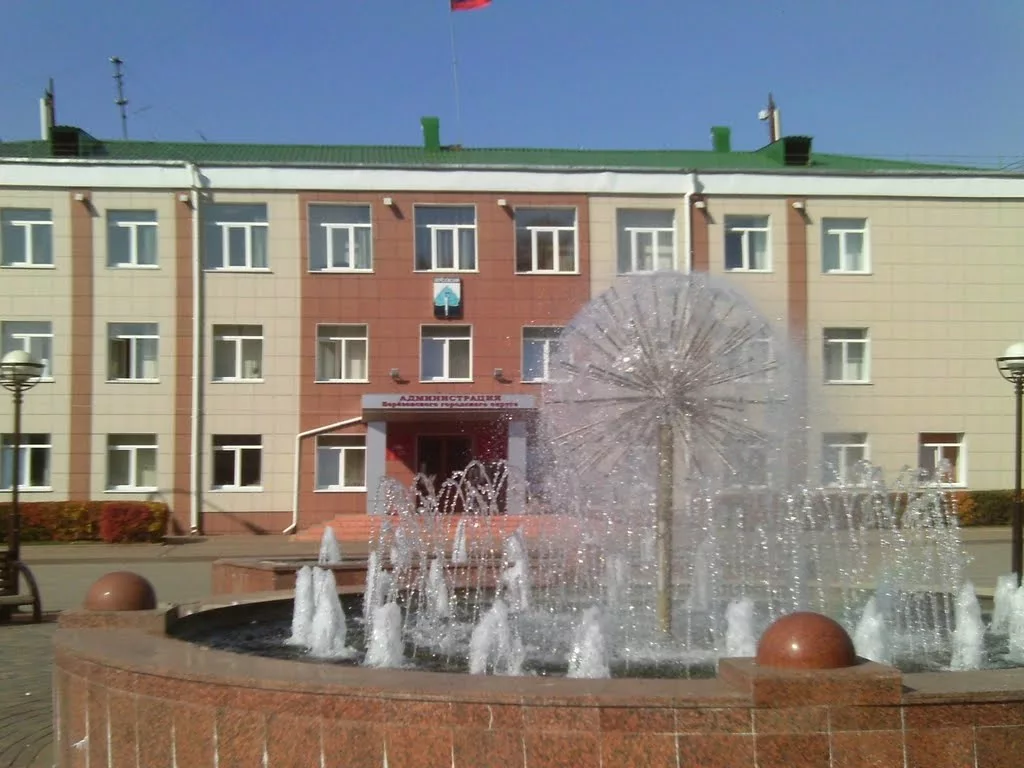 Город №1
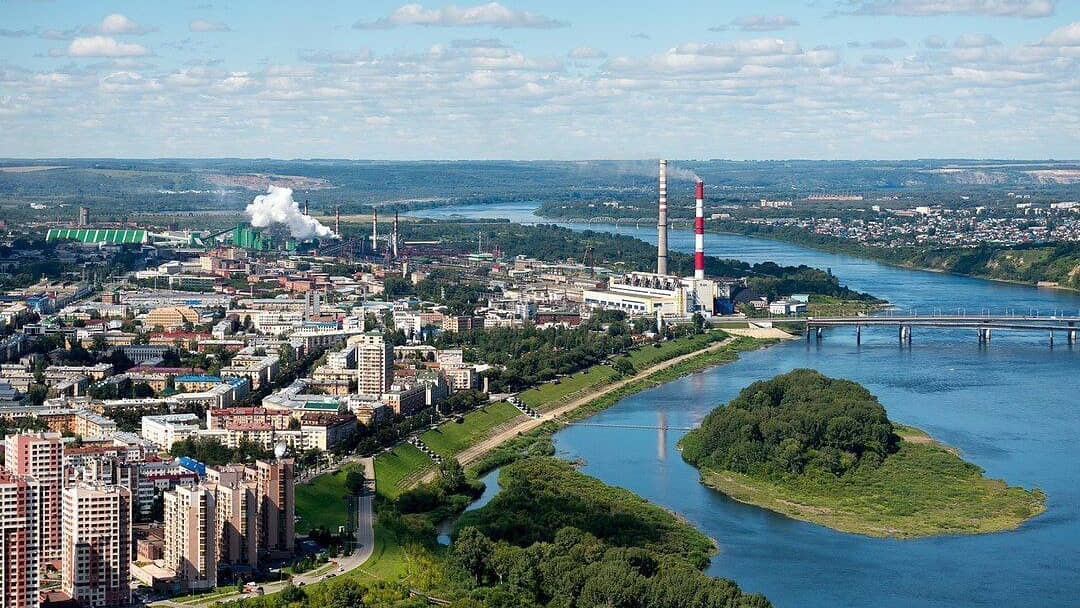 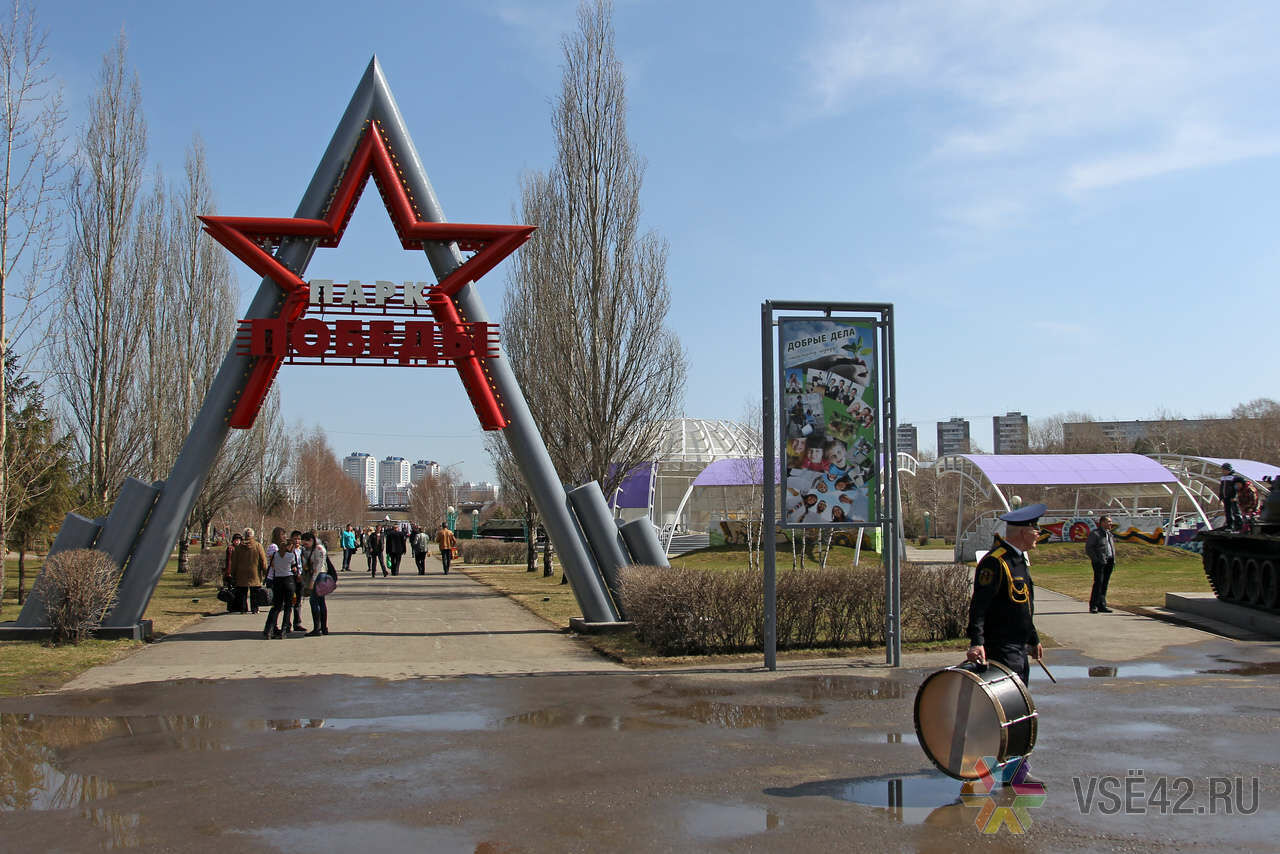 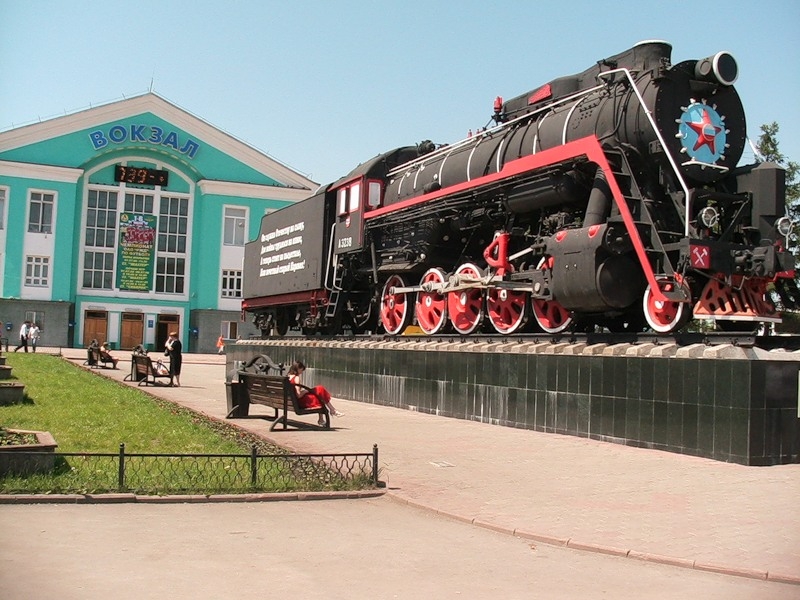 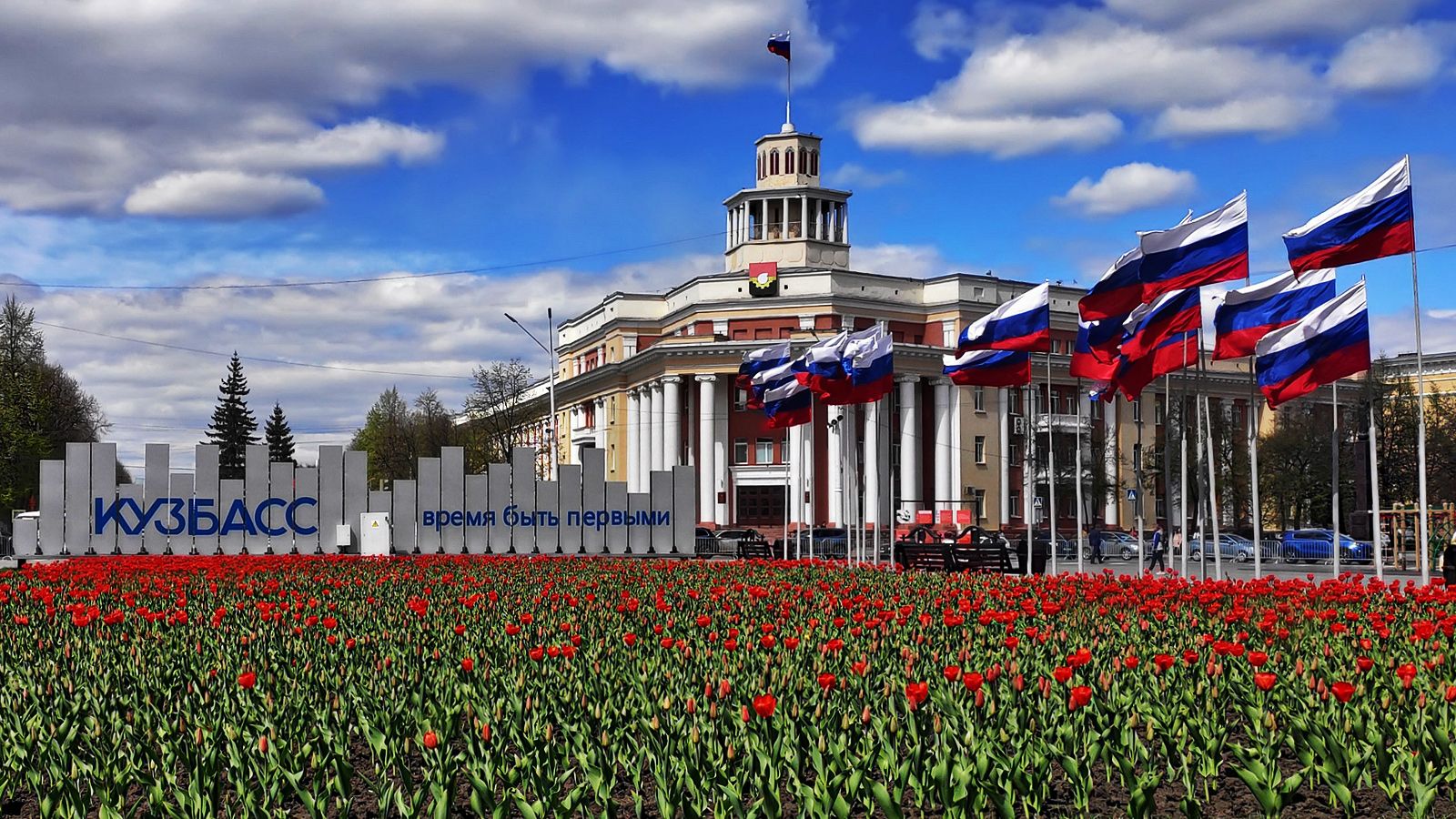 Город №2
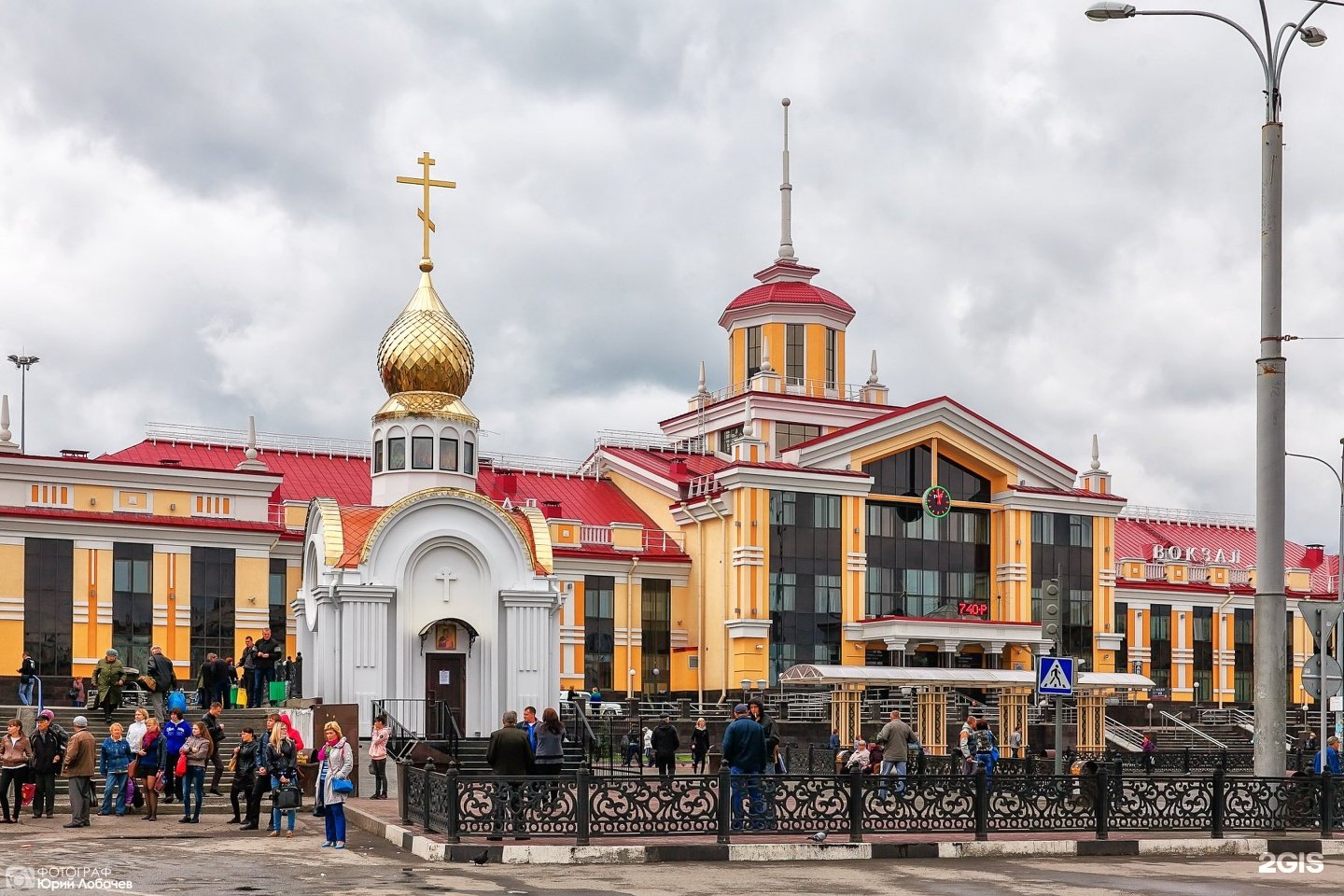 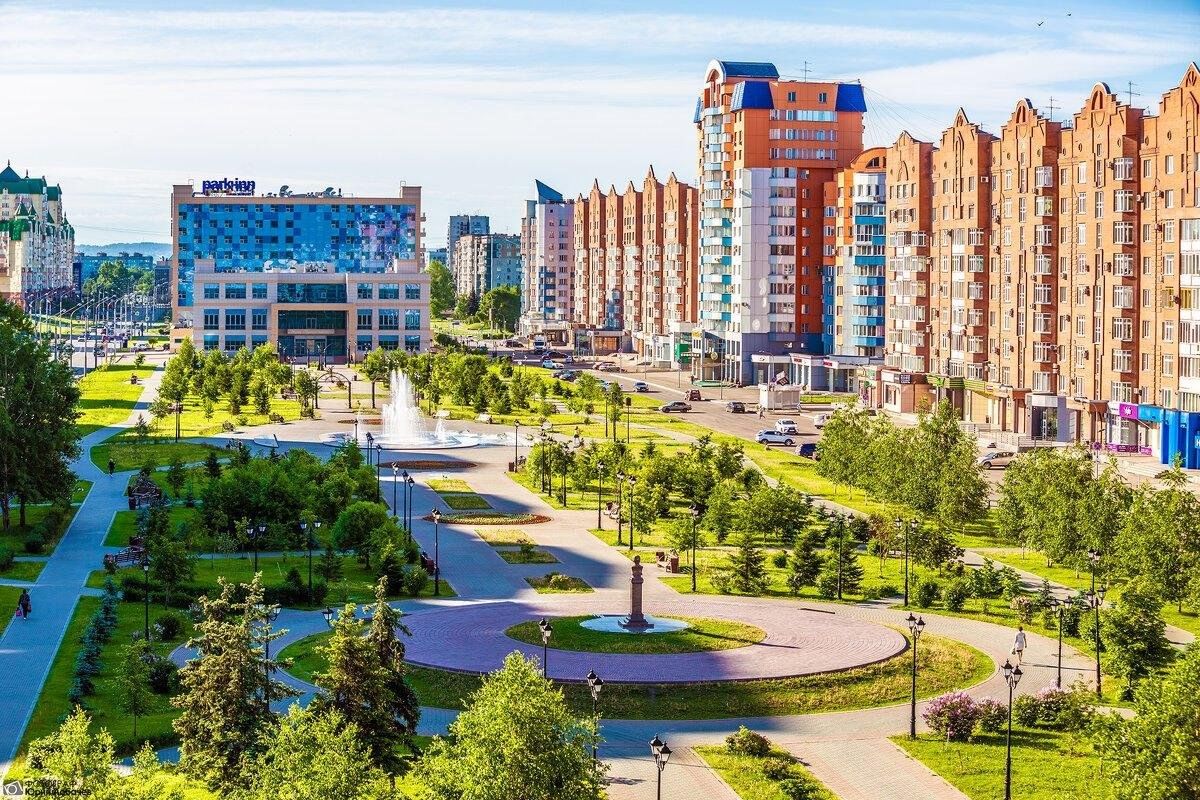 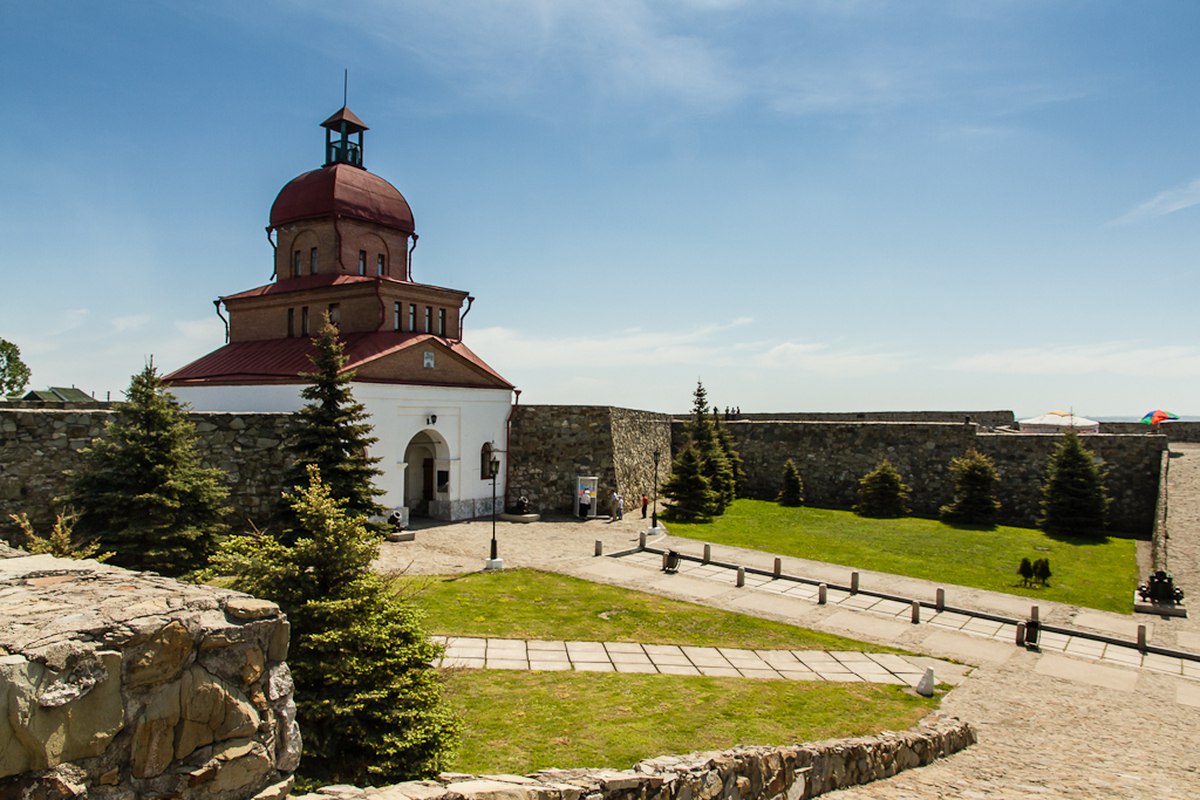 Город №3
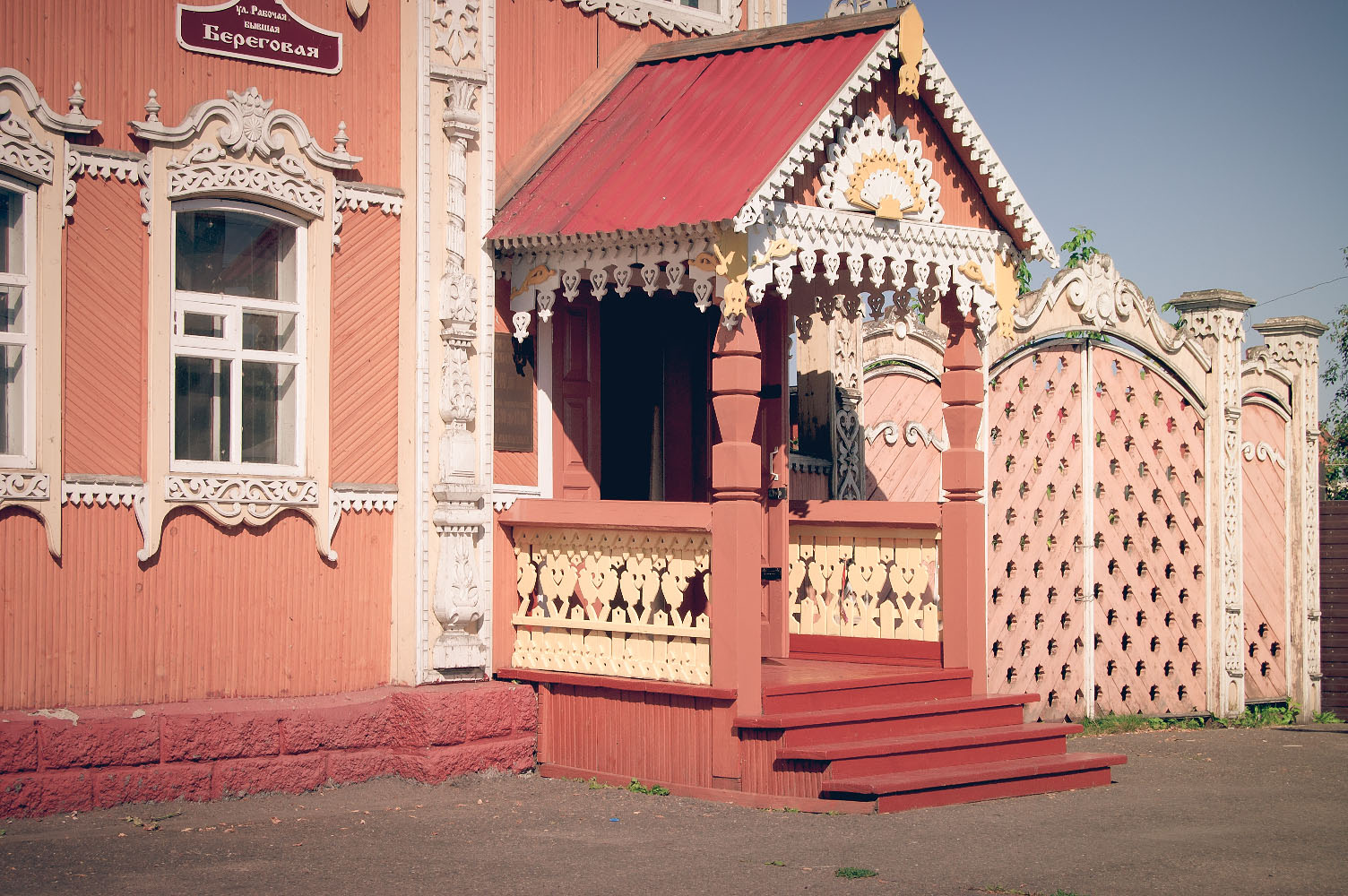 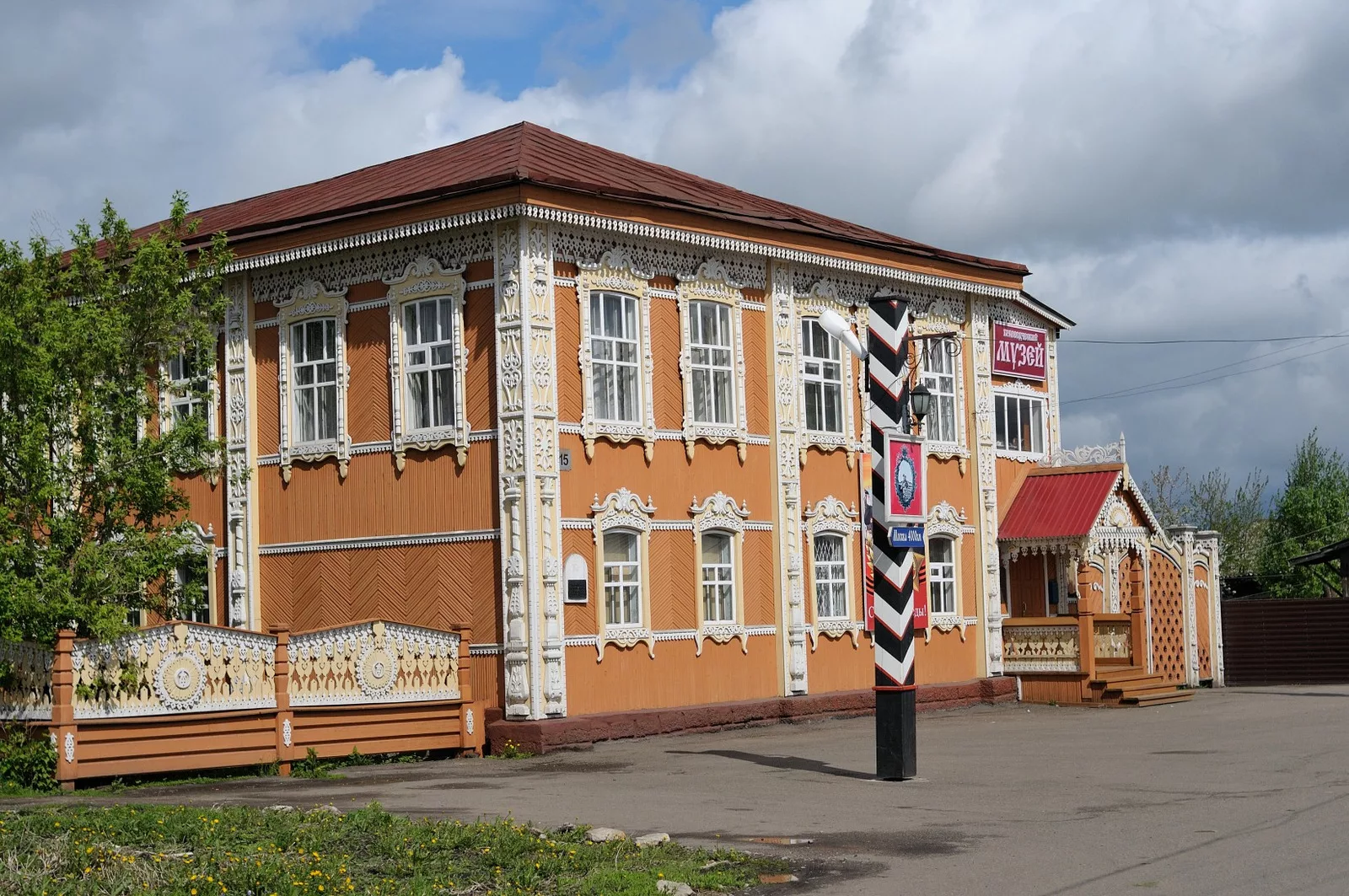 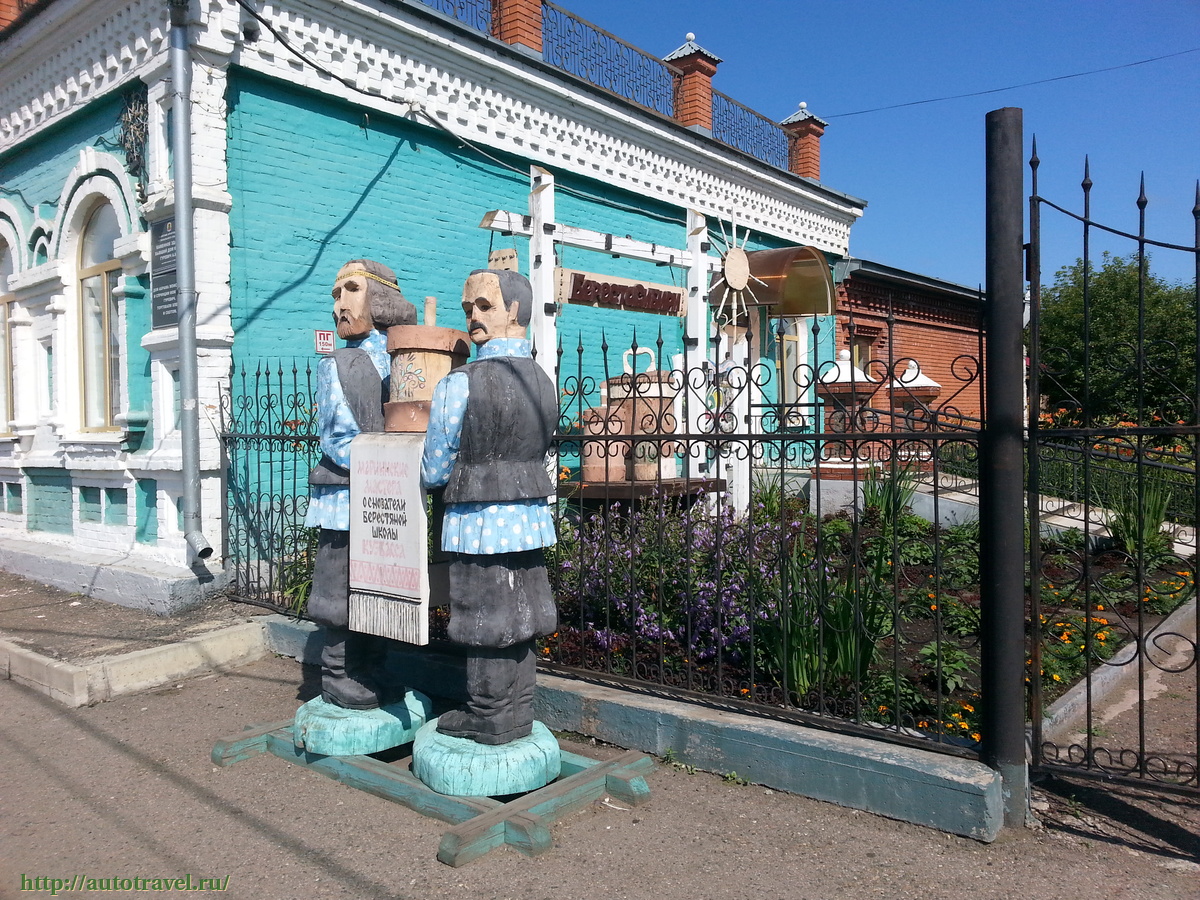 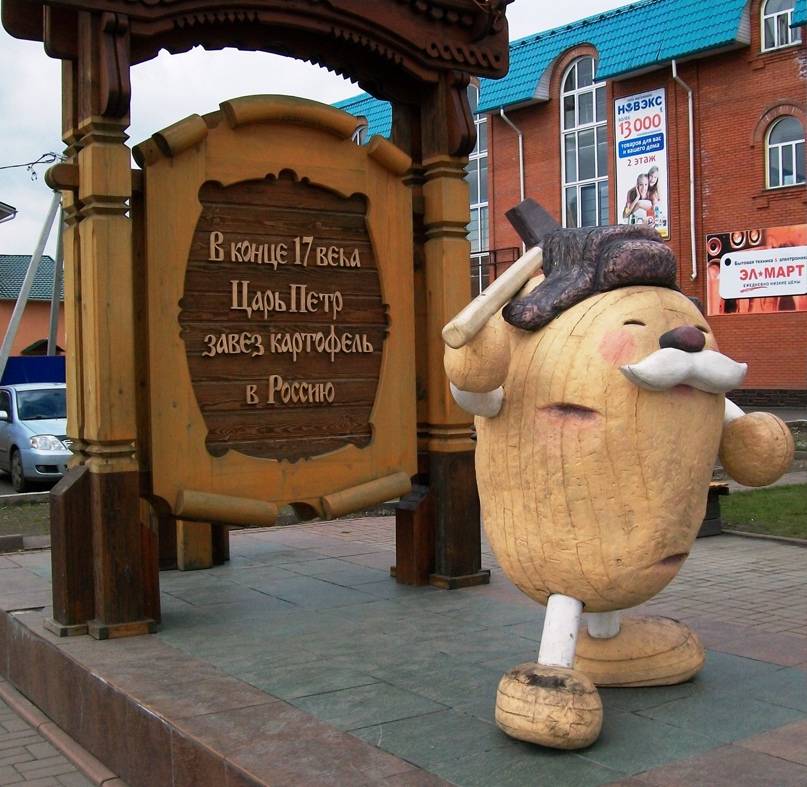 Город №4
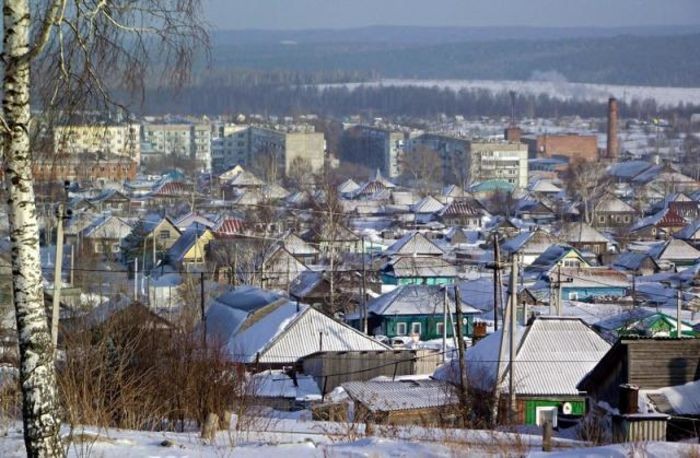 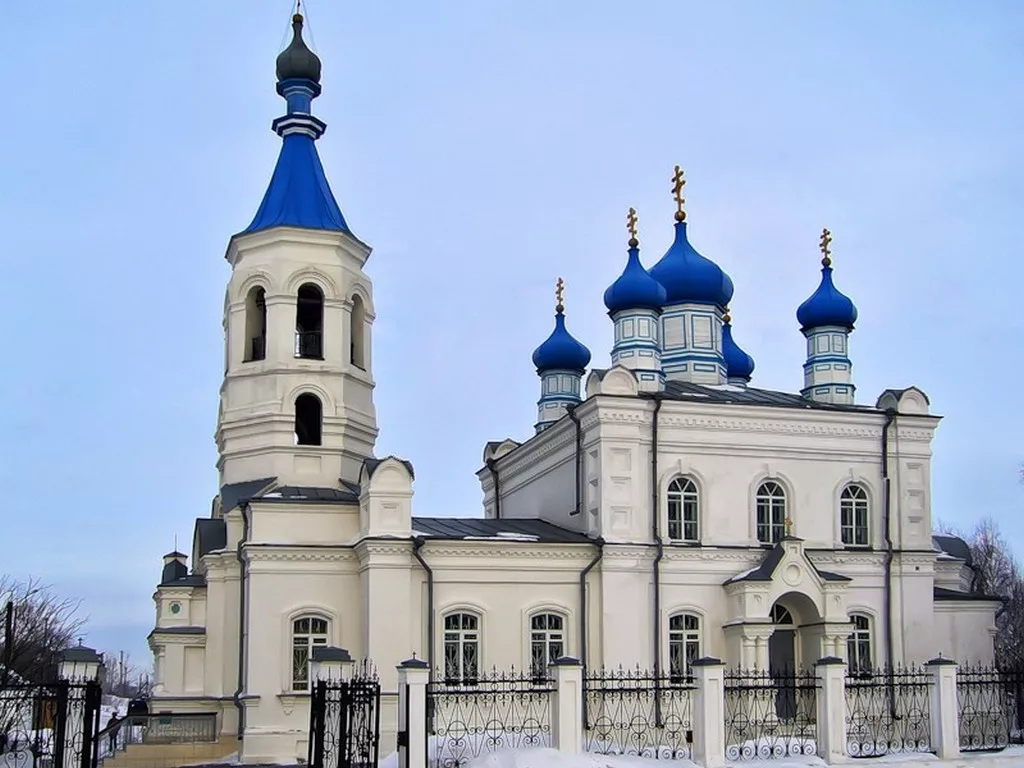 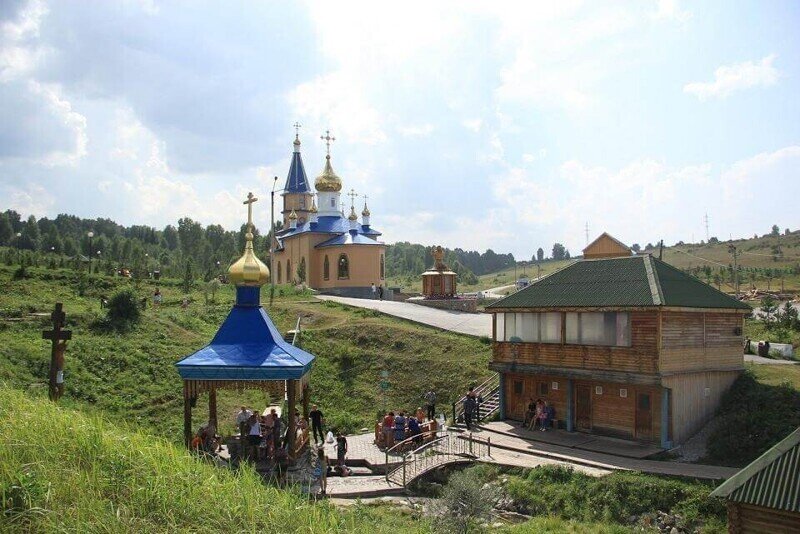 Город №5
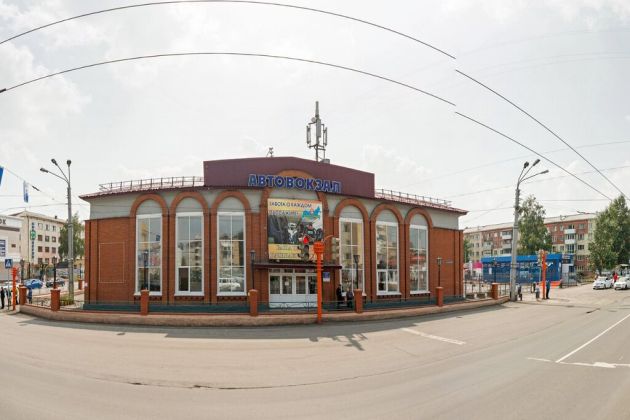 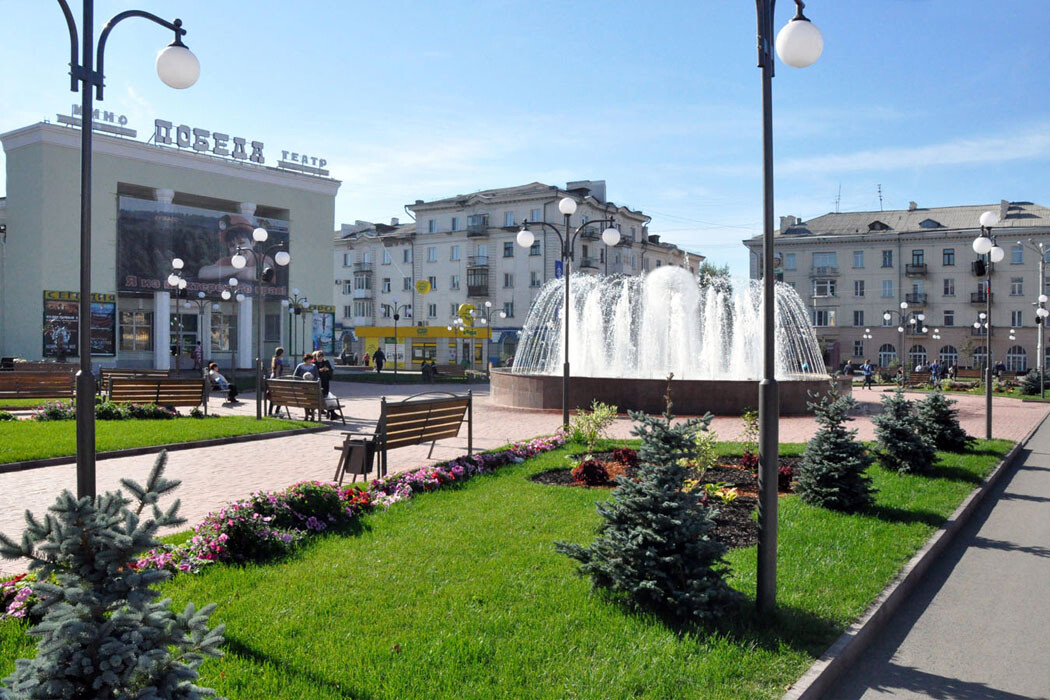 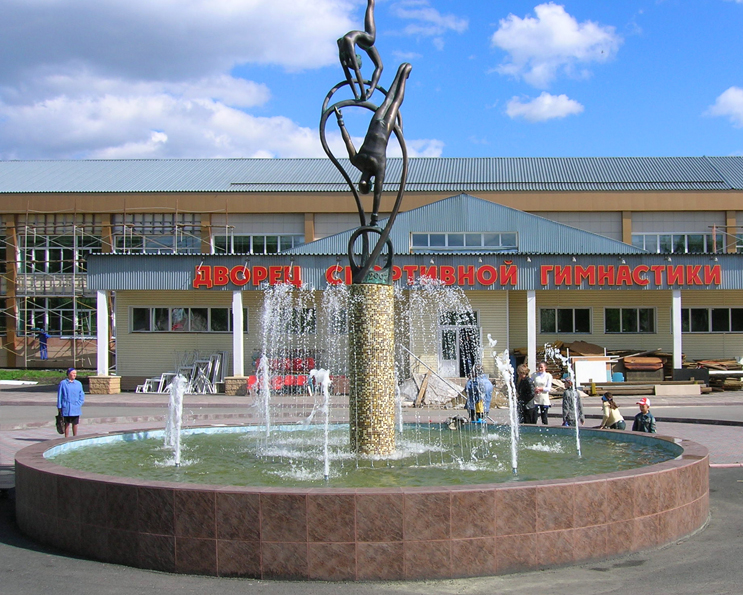 Город №6
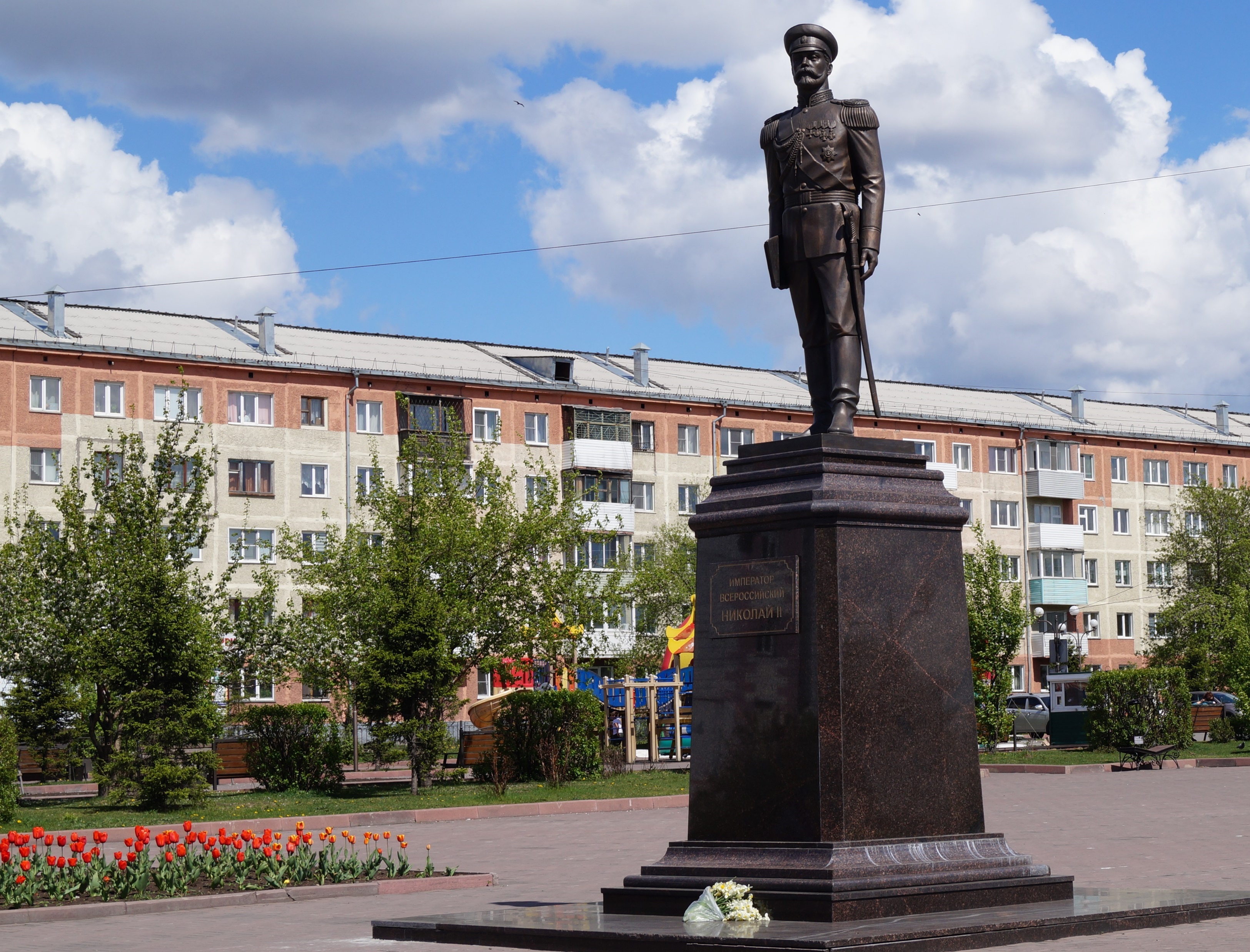 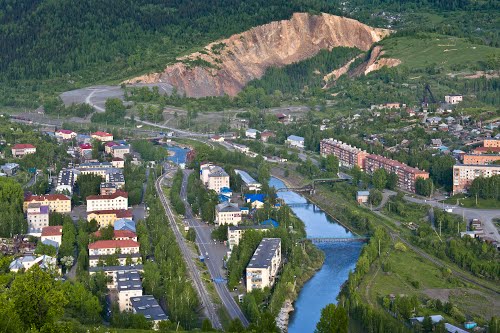 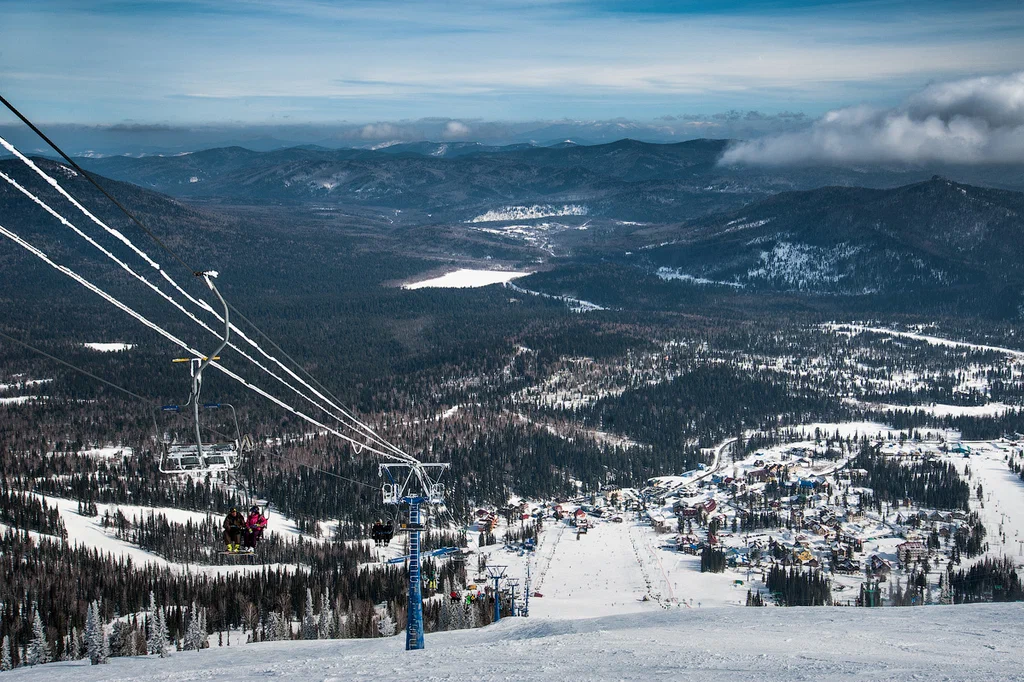 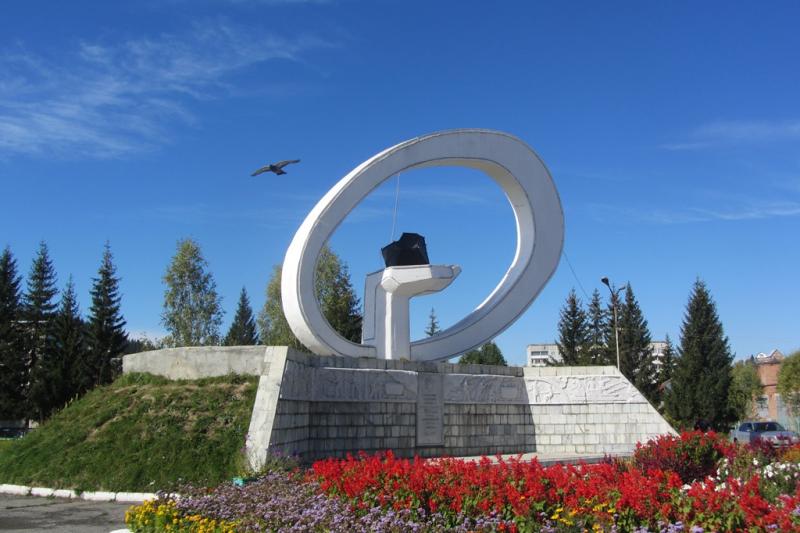 Город №7
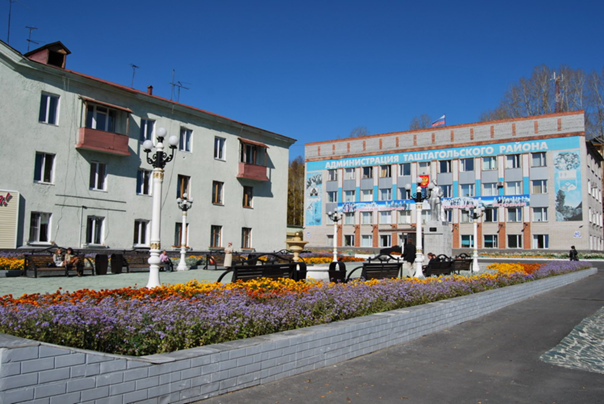 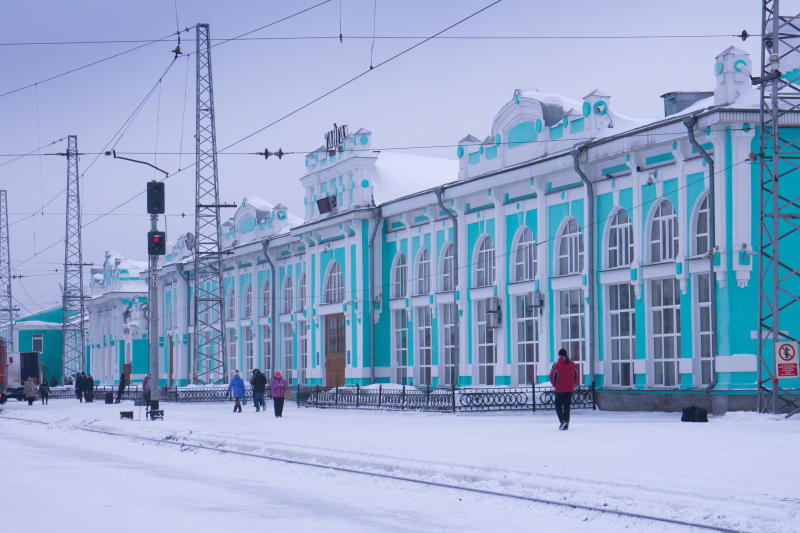 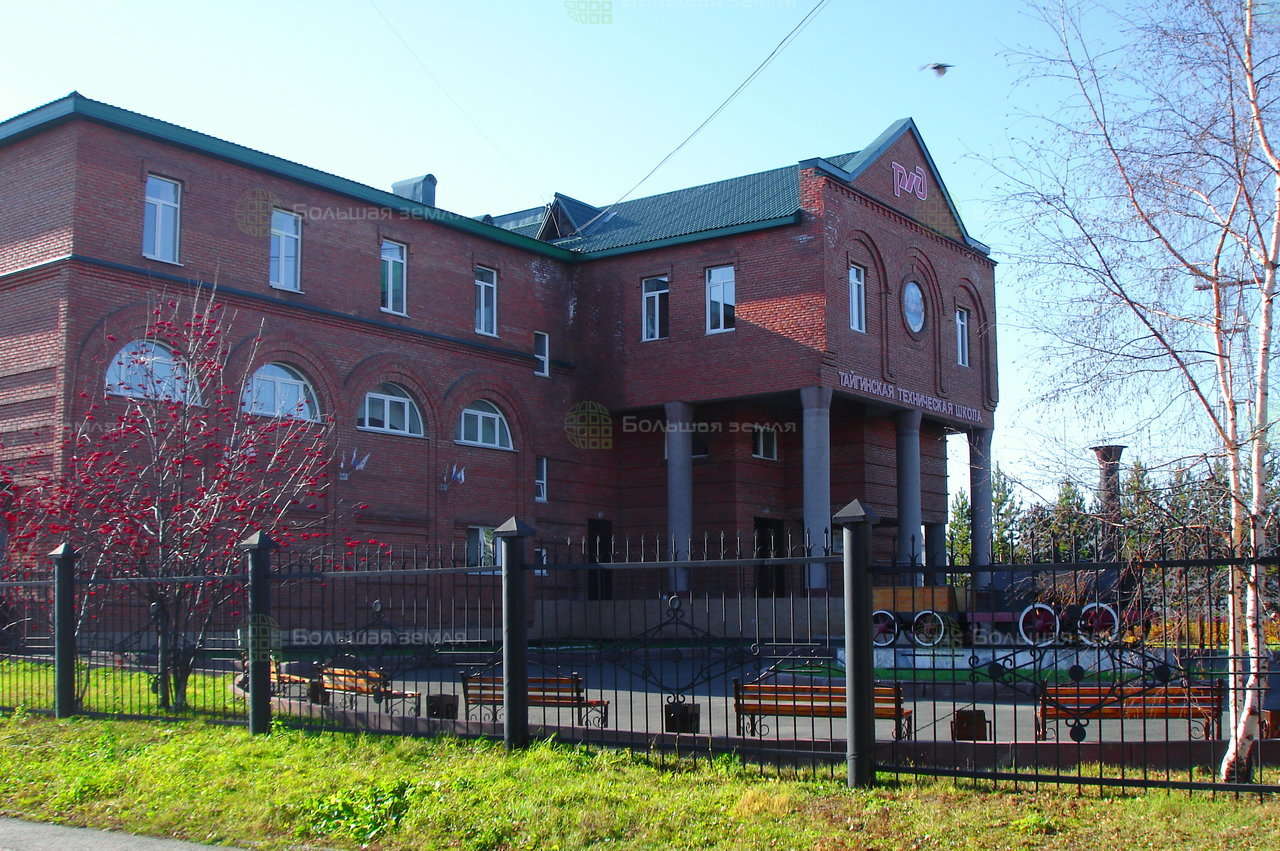 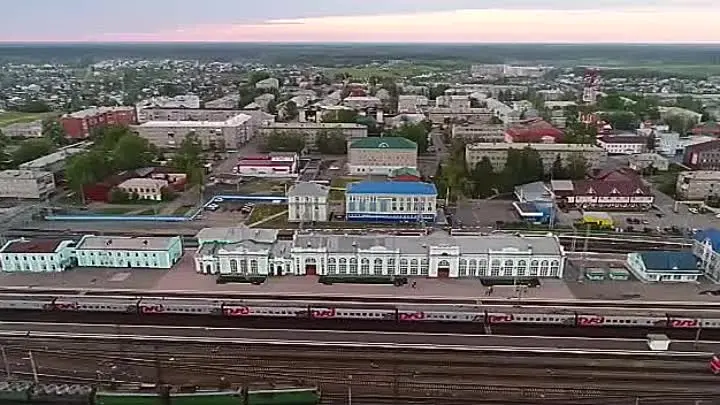 Город №8
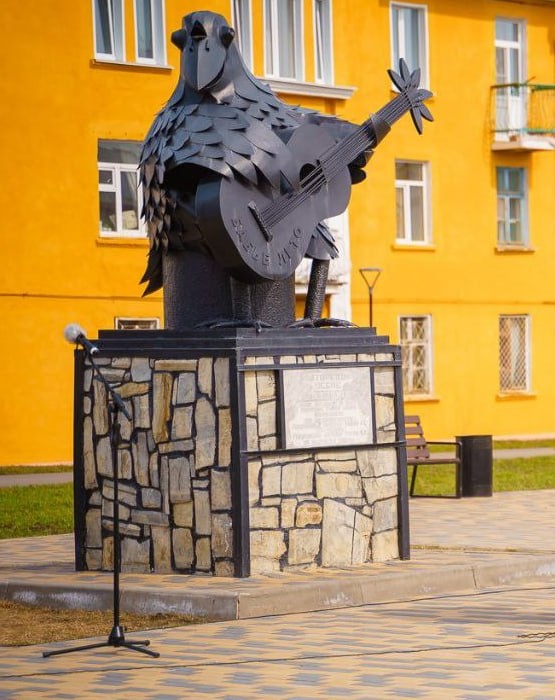 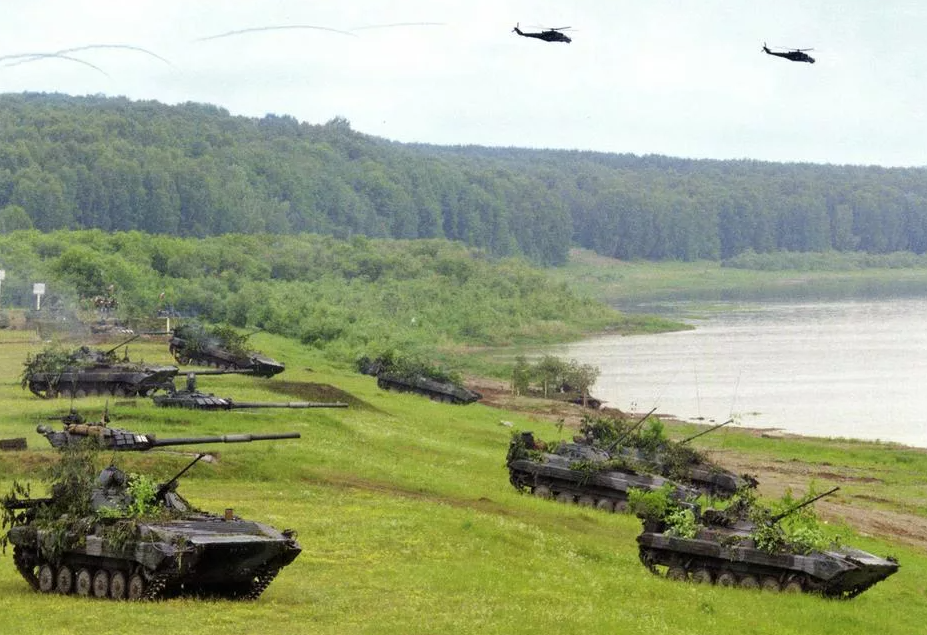 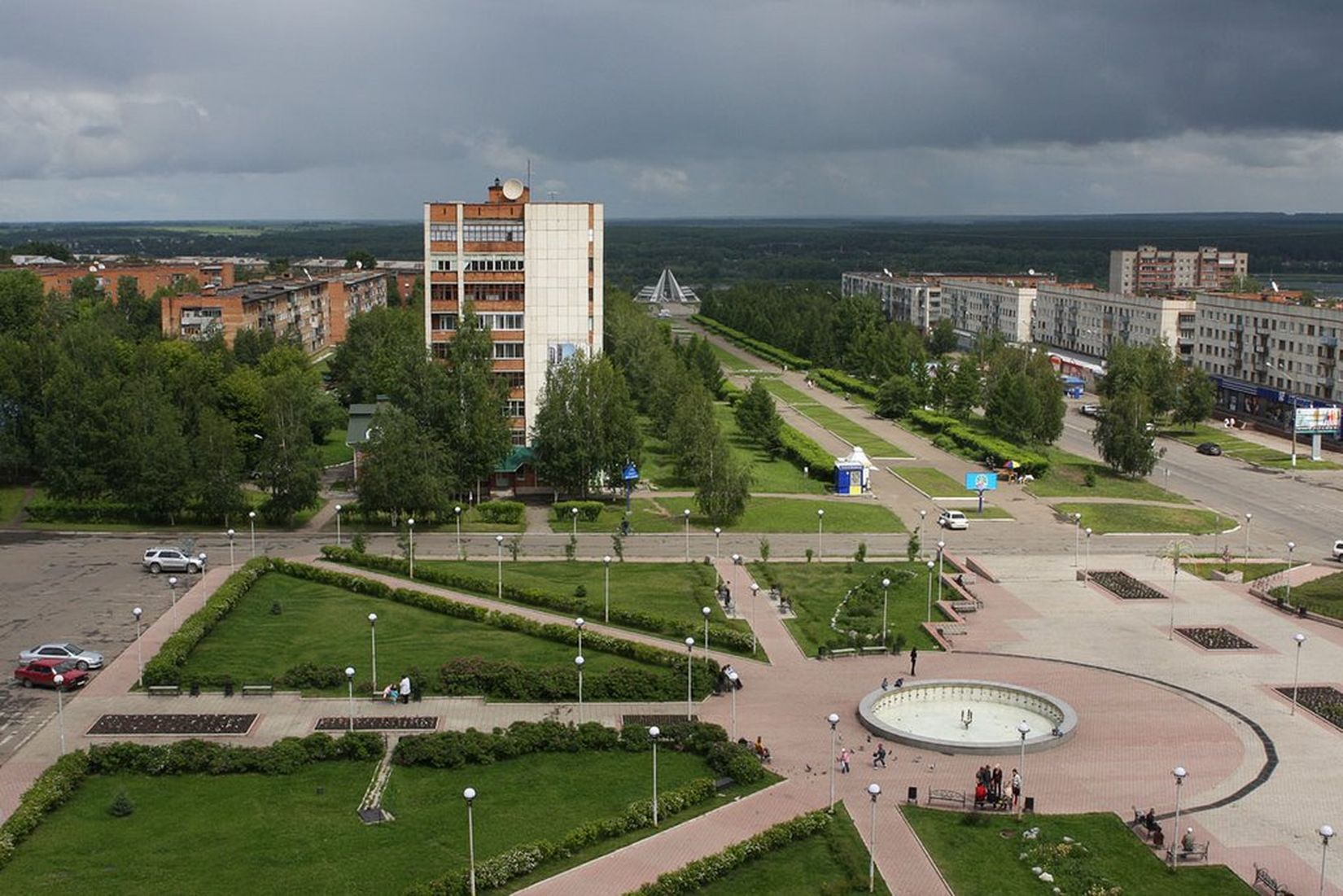 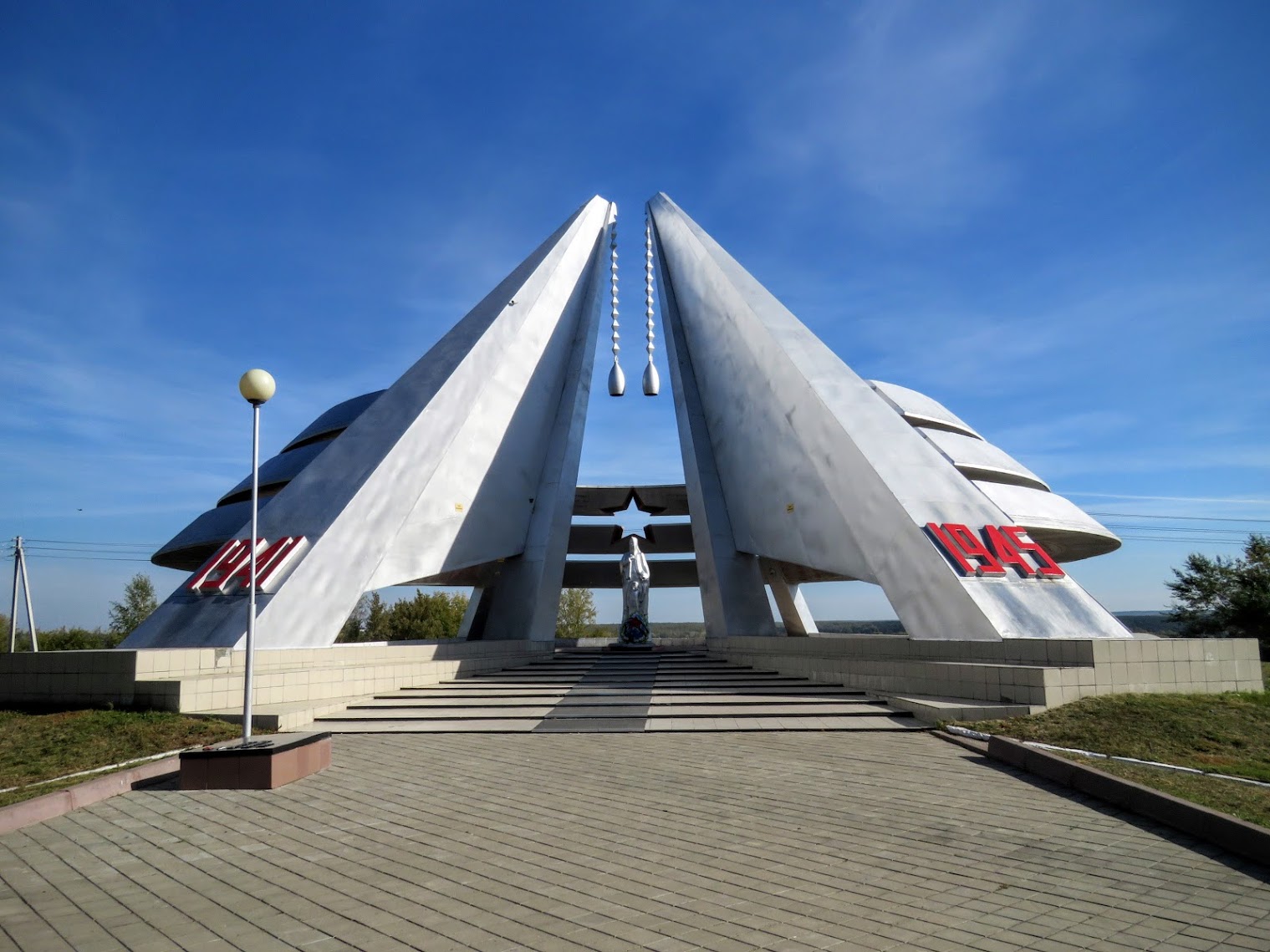 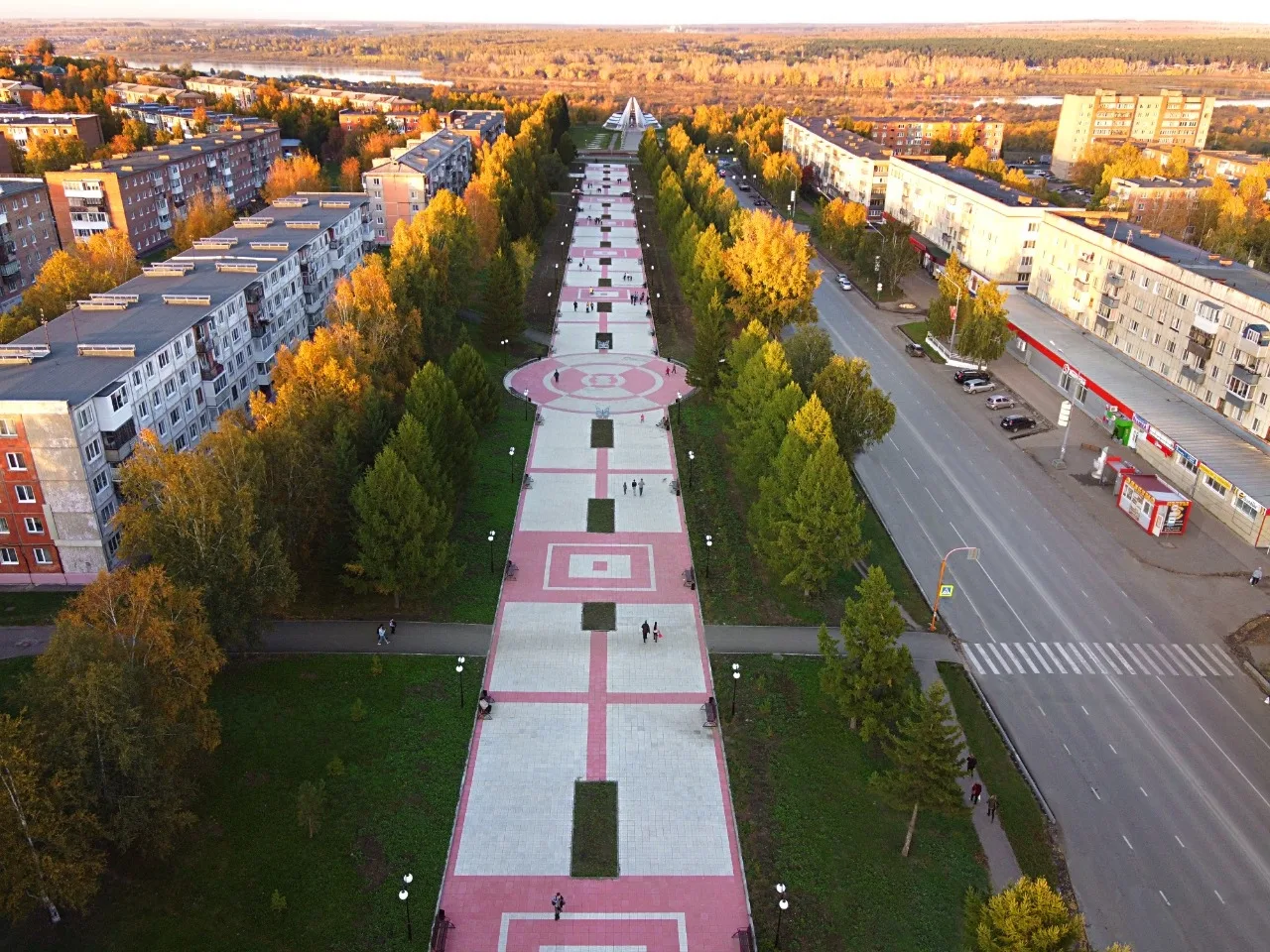 Город №9
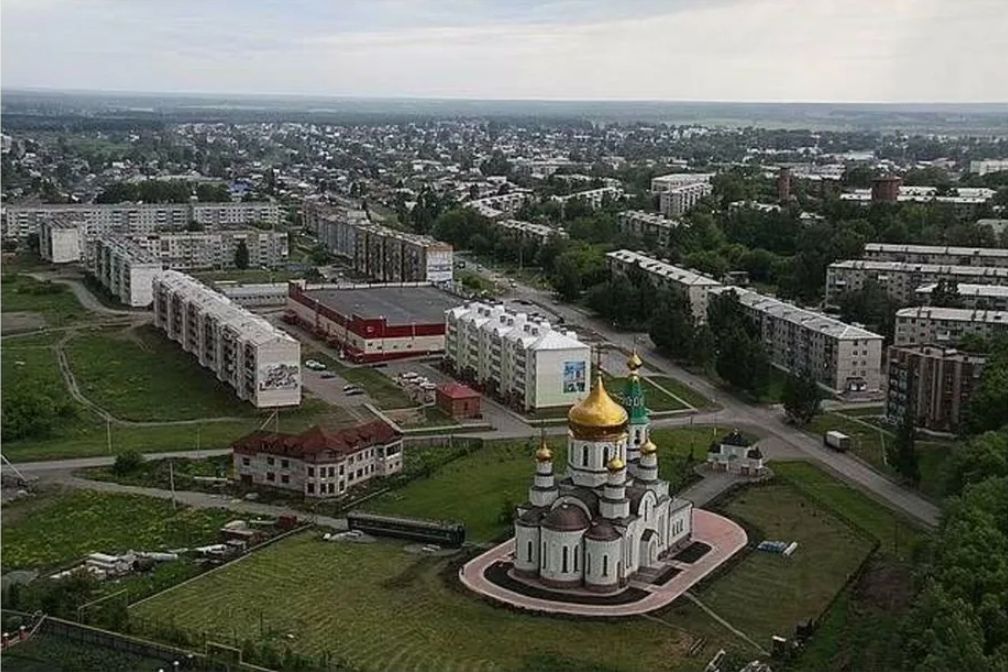 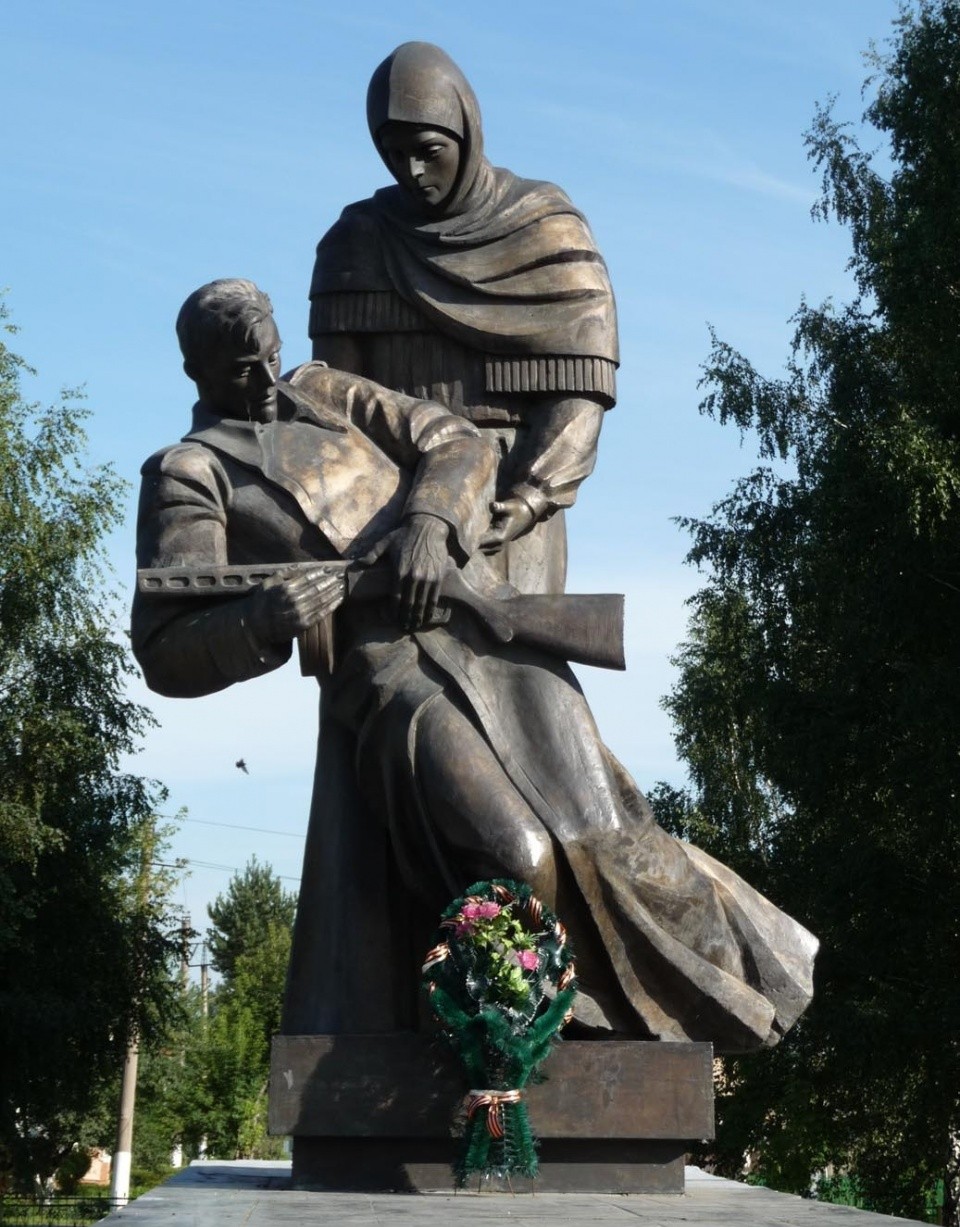 Город №10
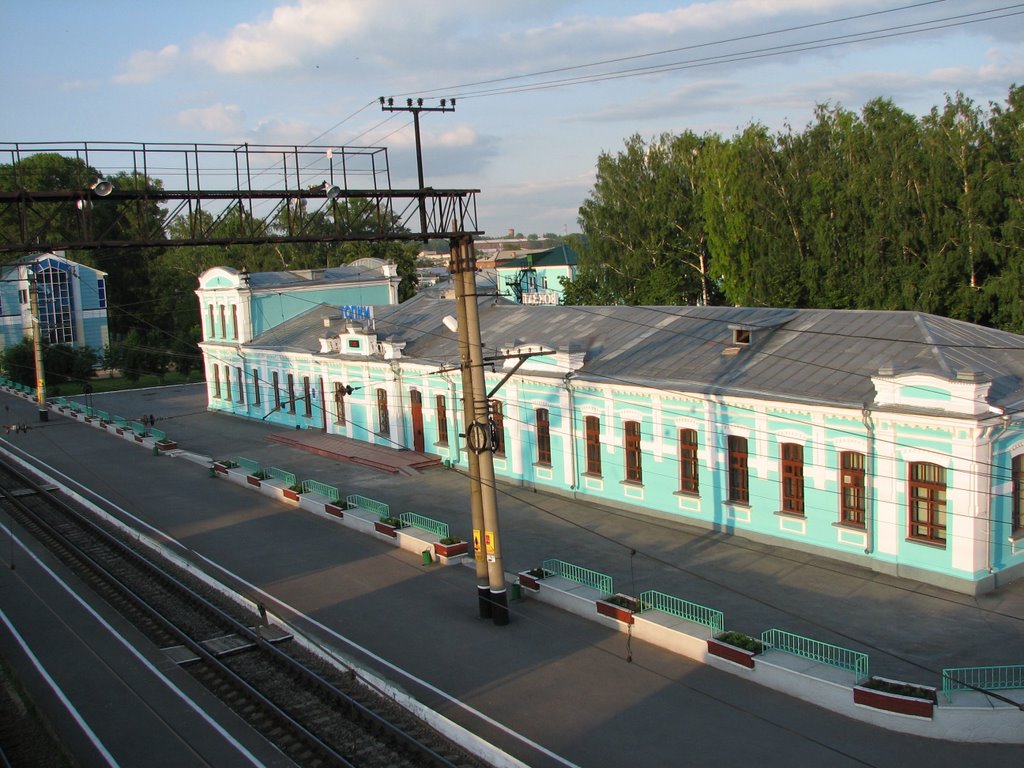 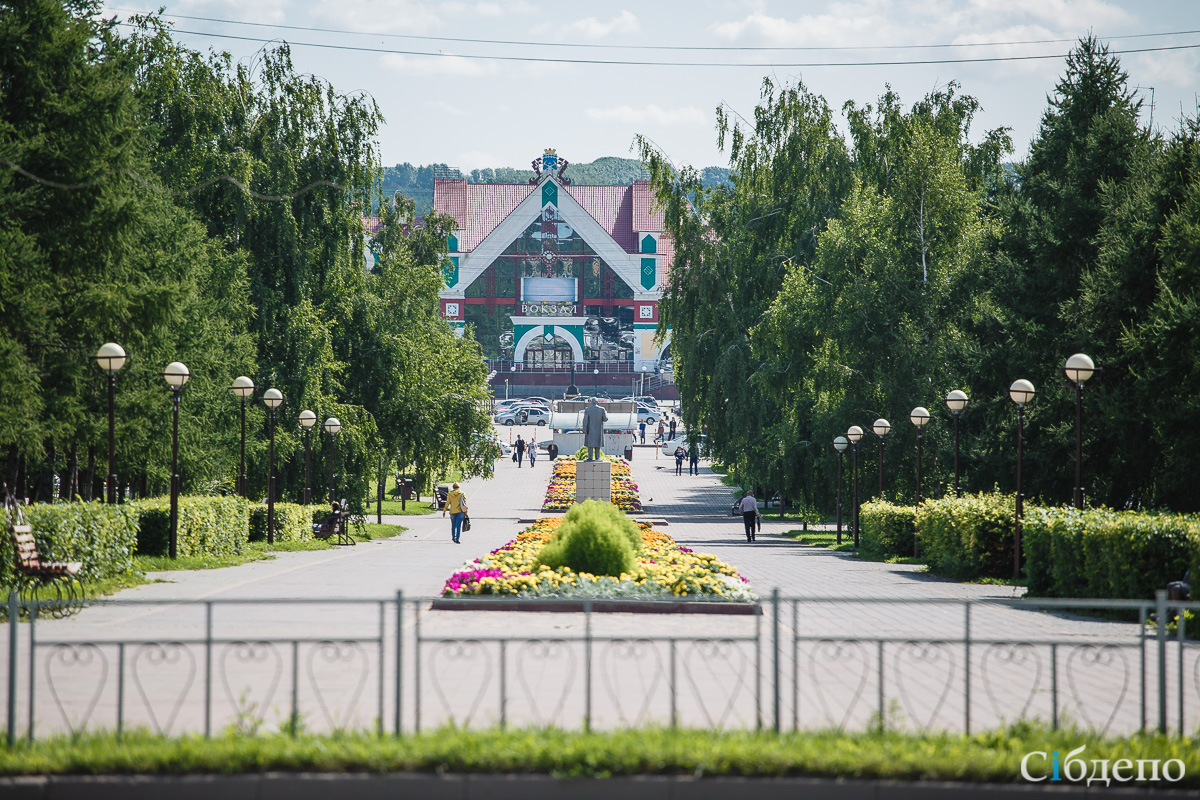 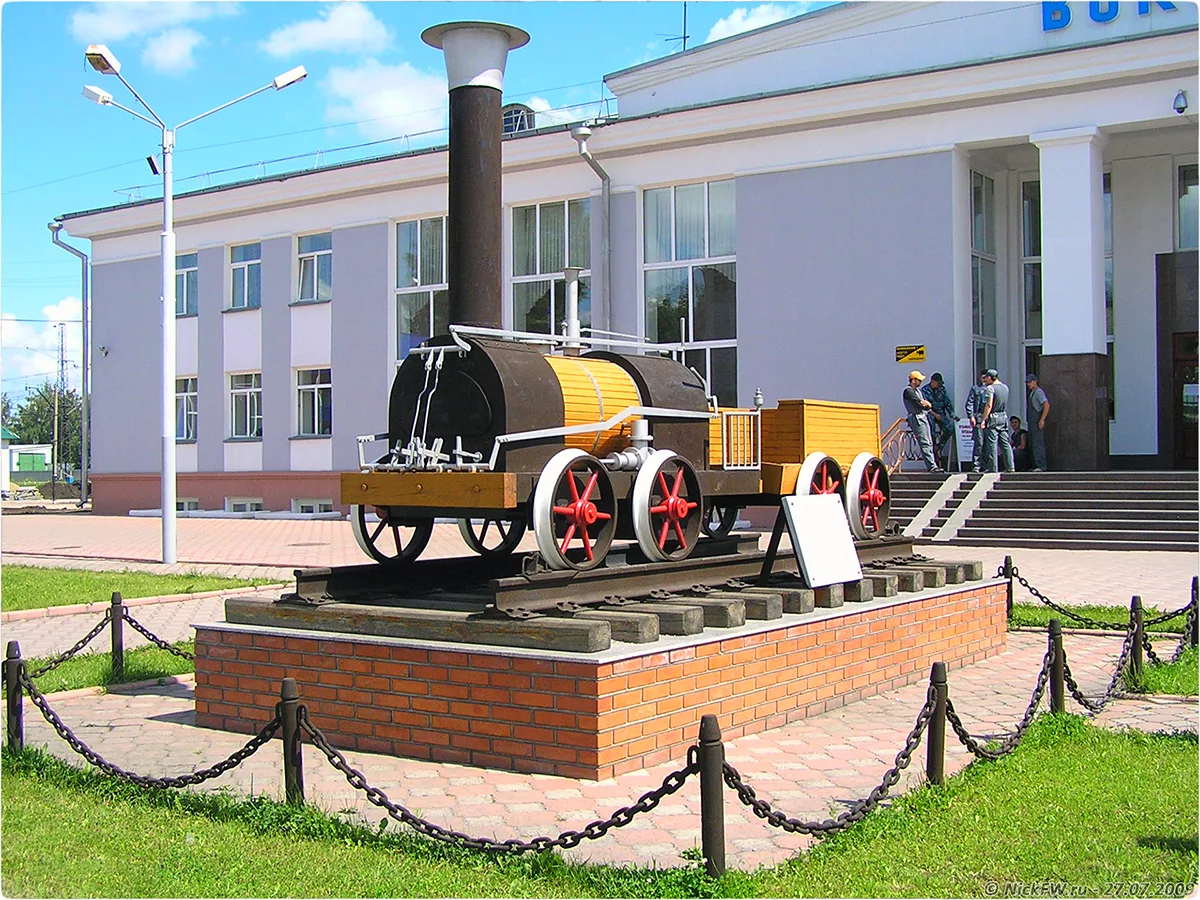 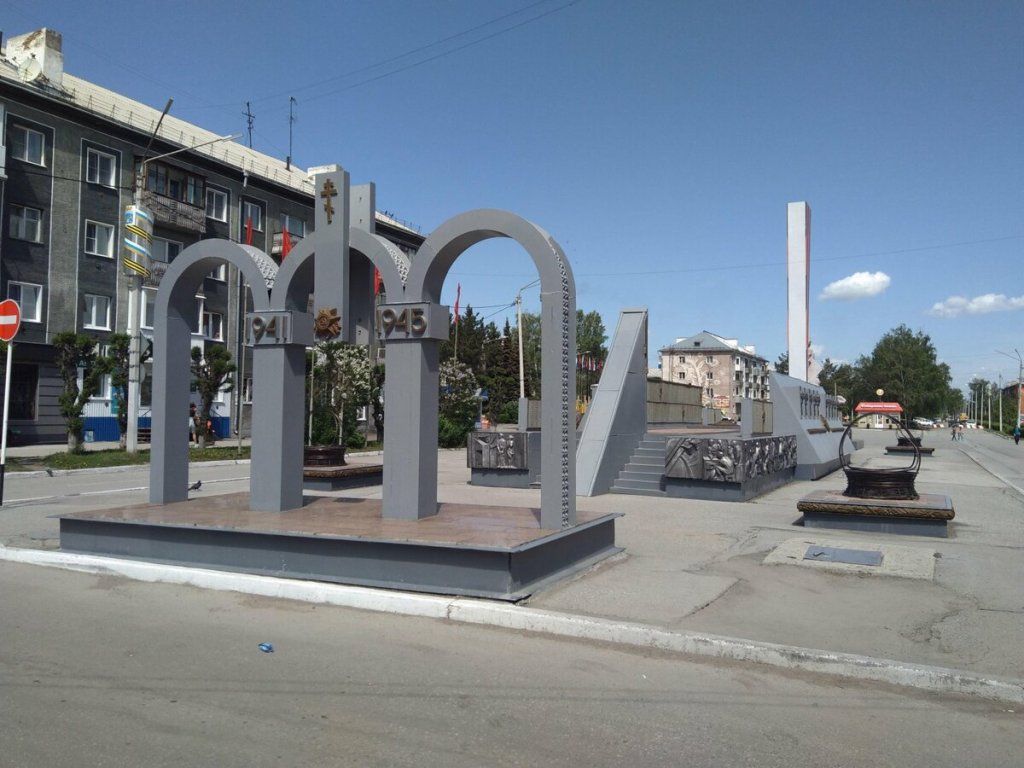 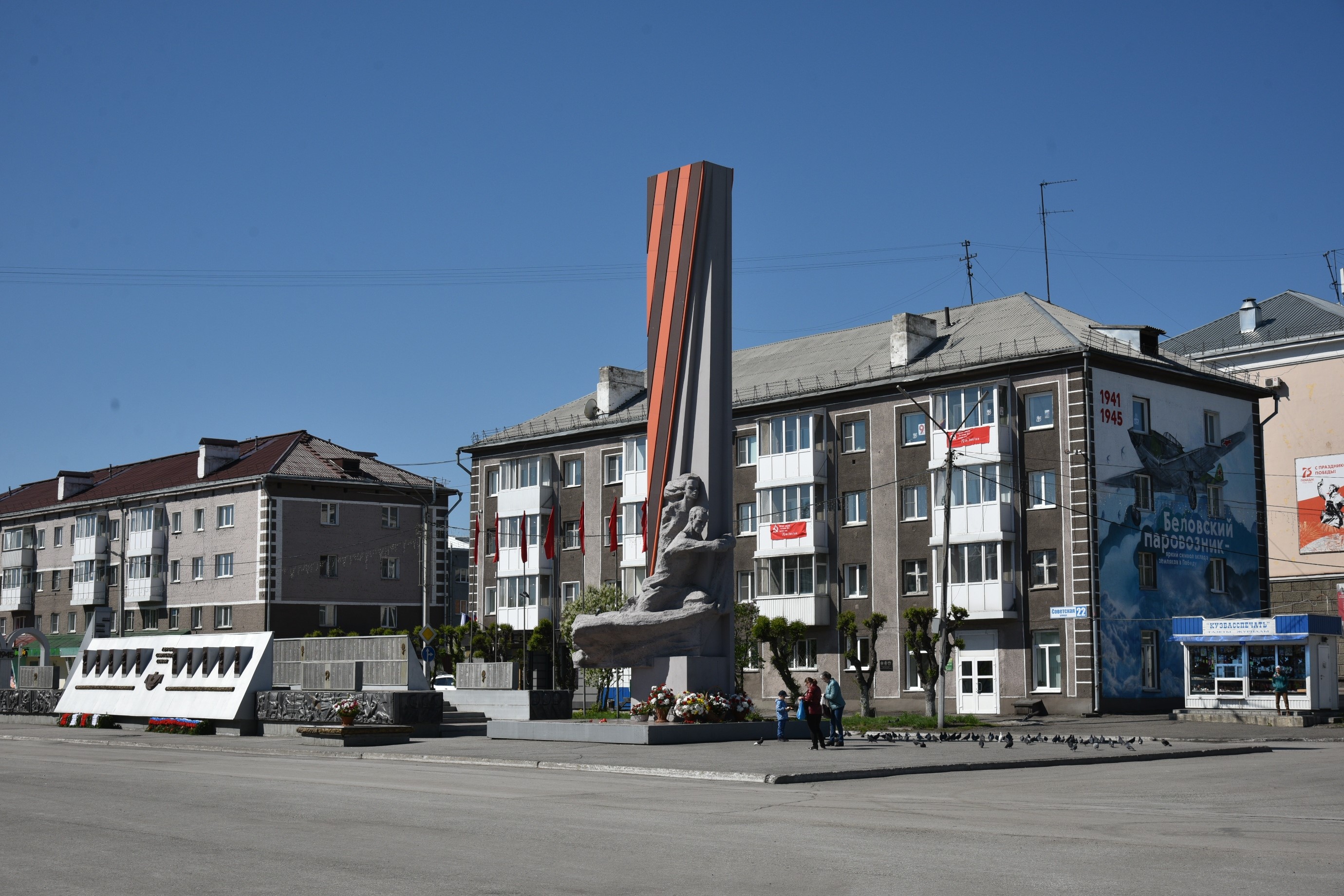 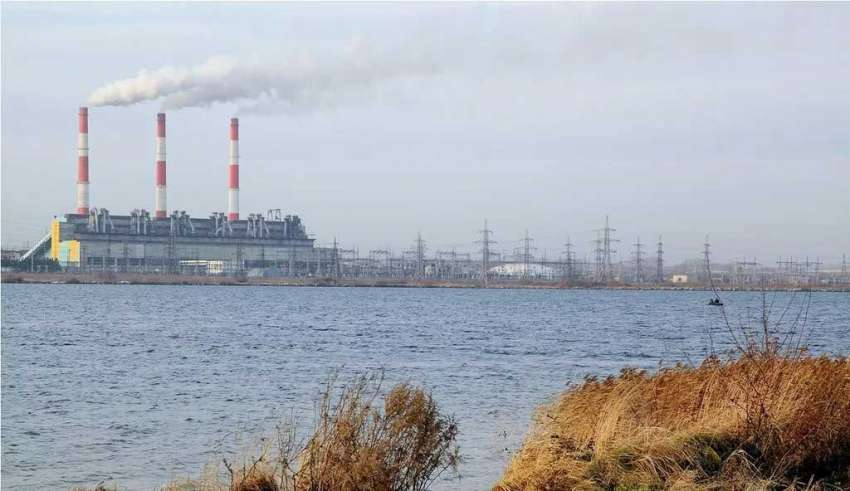 Город №11
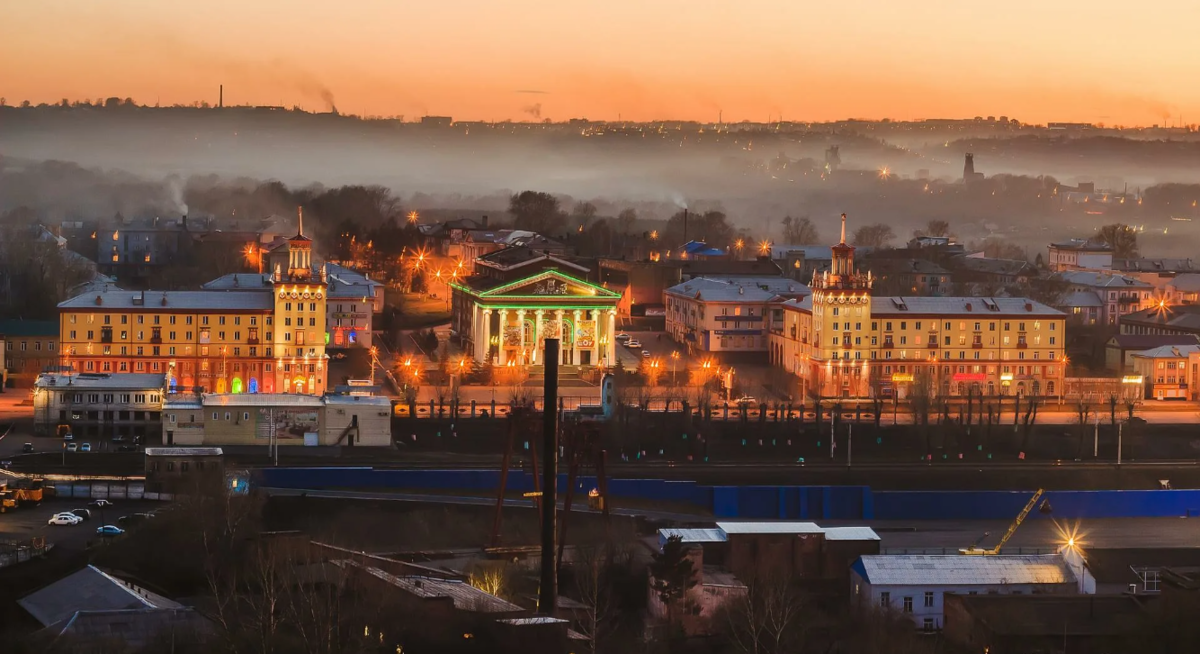 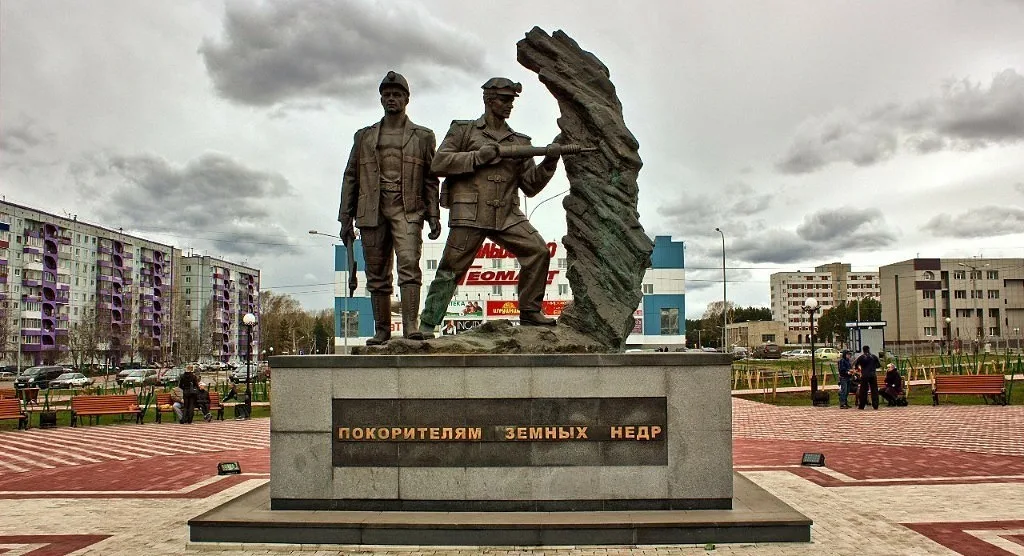 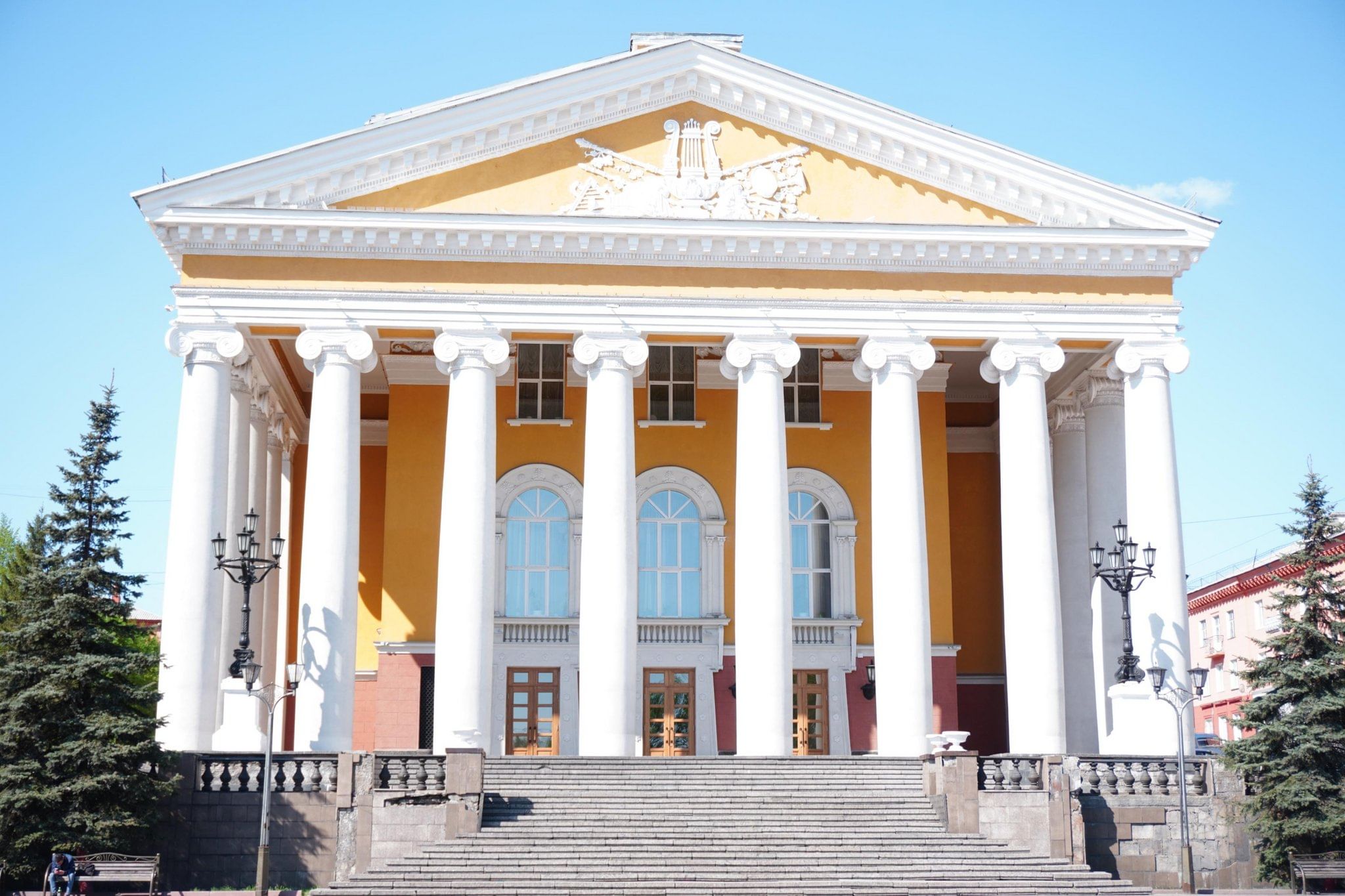 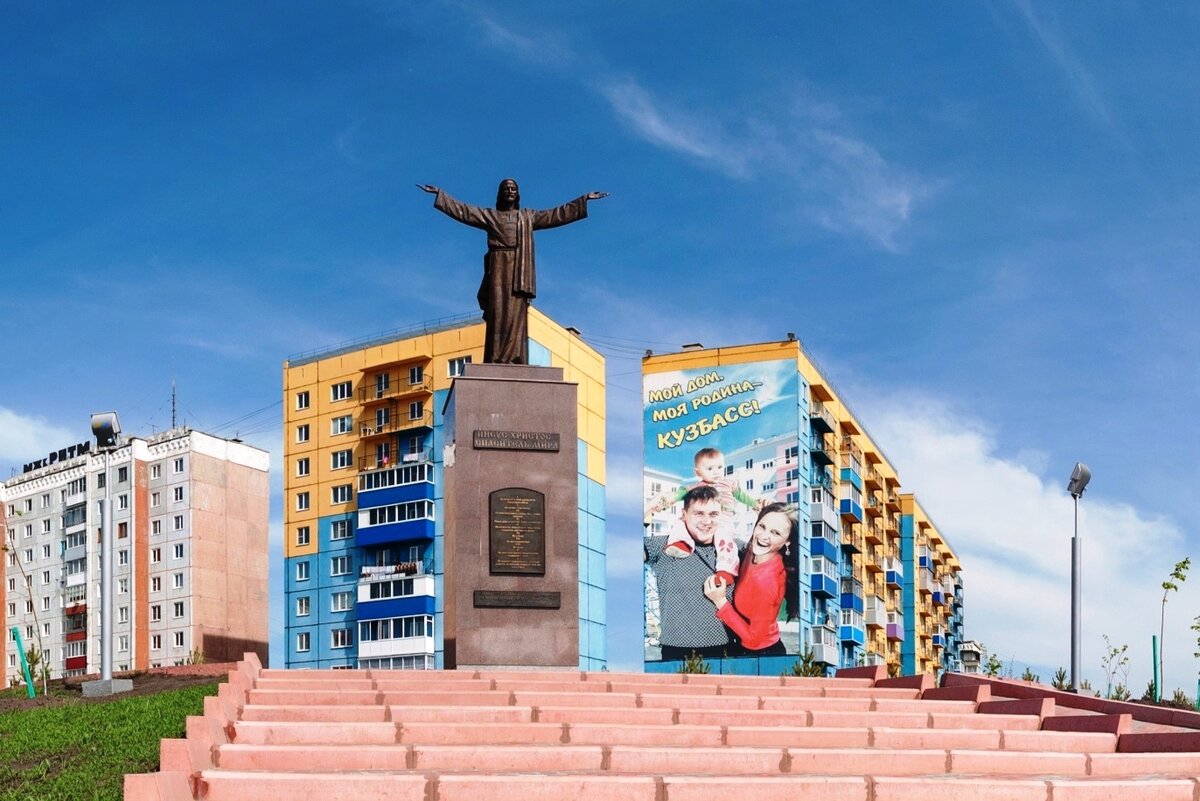 Город №12
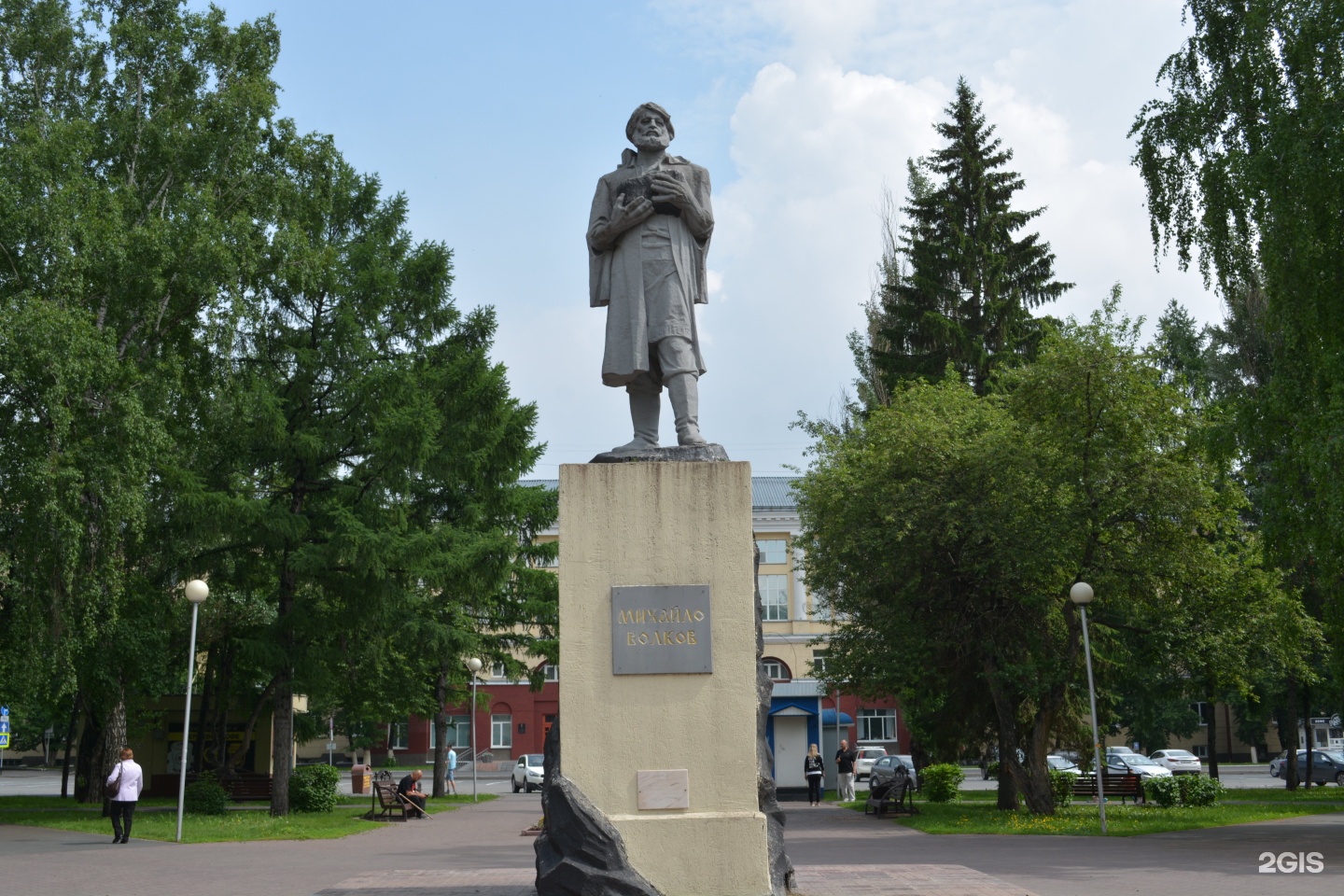 Памятник рудознатцу  михайло  волкову г. Кемерово (скульптор Георгий Баранов 1968 г, бронза)
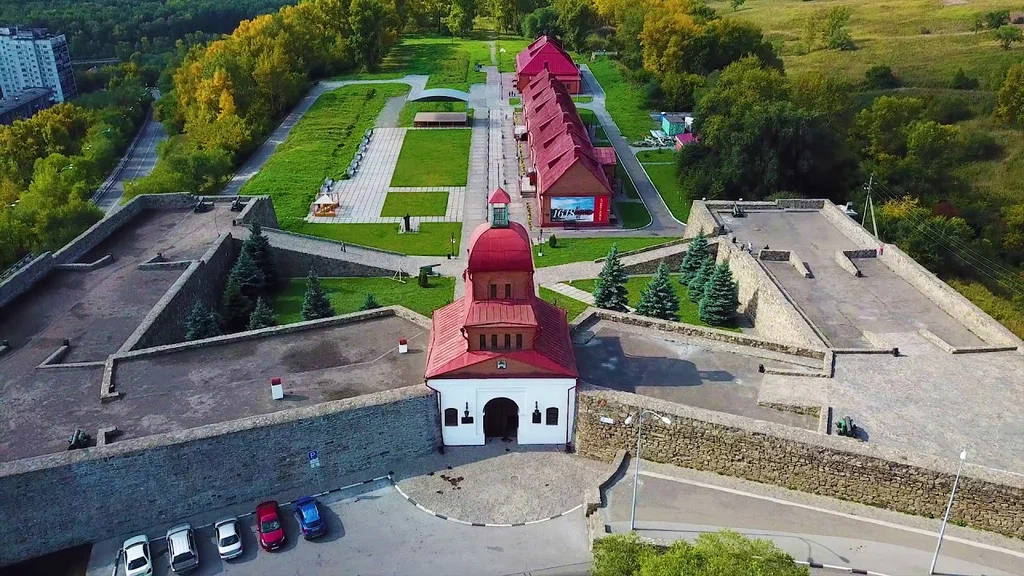 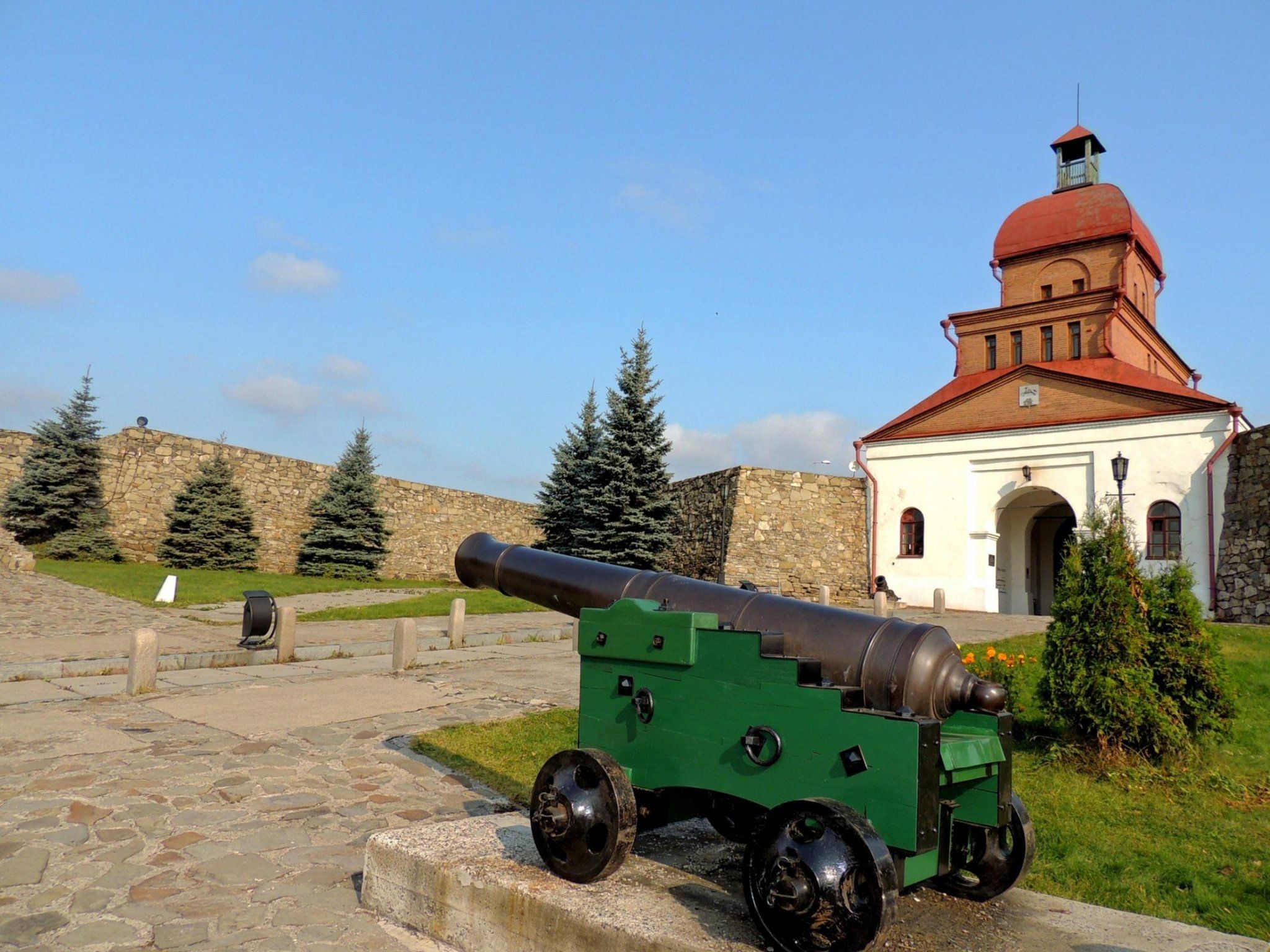 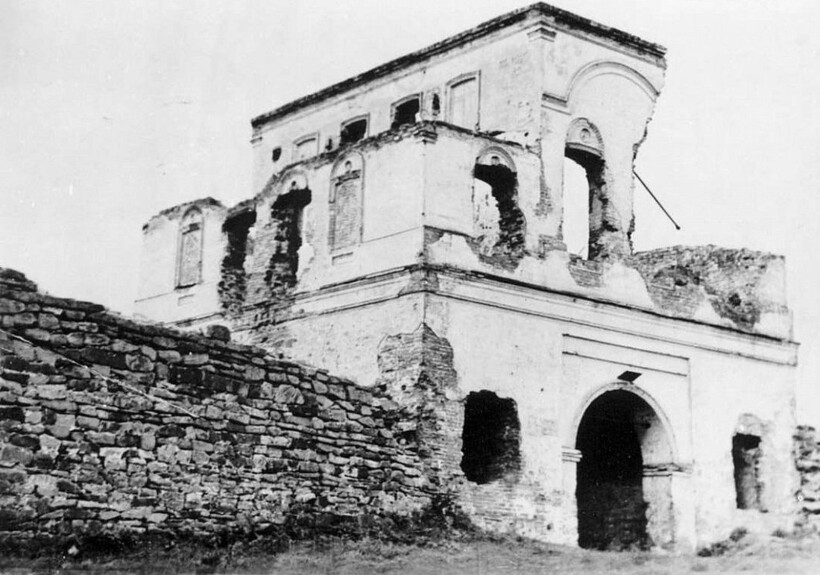 кузнецкая крепостьг. Новокузнецк
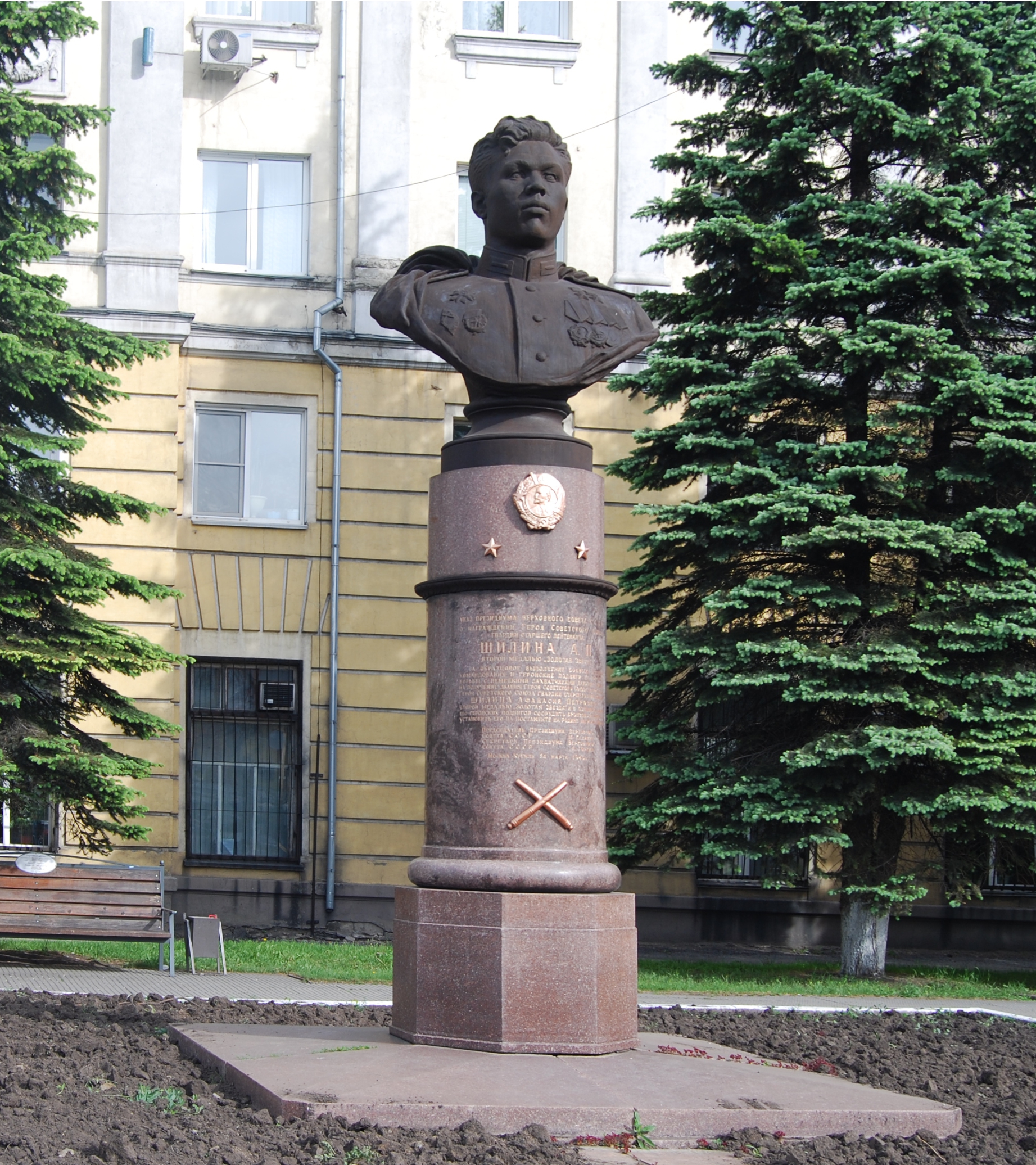 Памятник дважды герою Советского Союза Афанасию петровичу Шилину (1953 г. бронзовый бюст)г. Ленинск- Кузнецкий
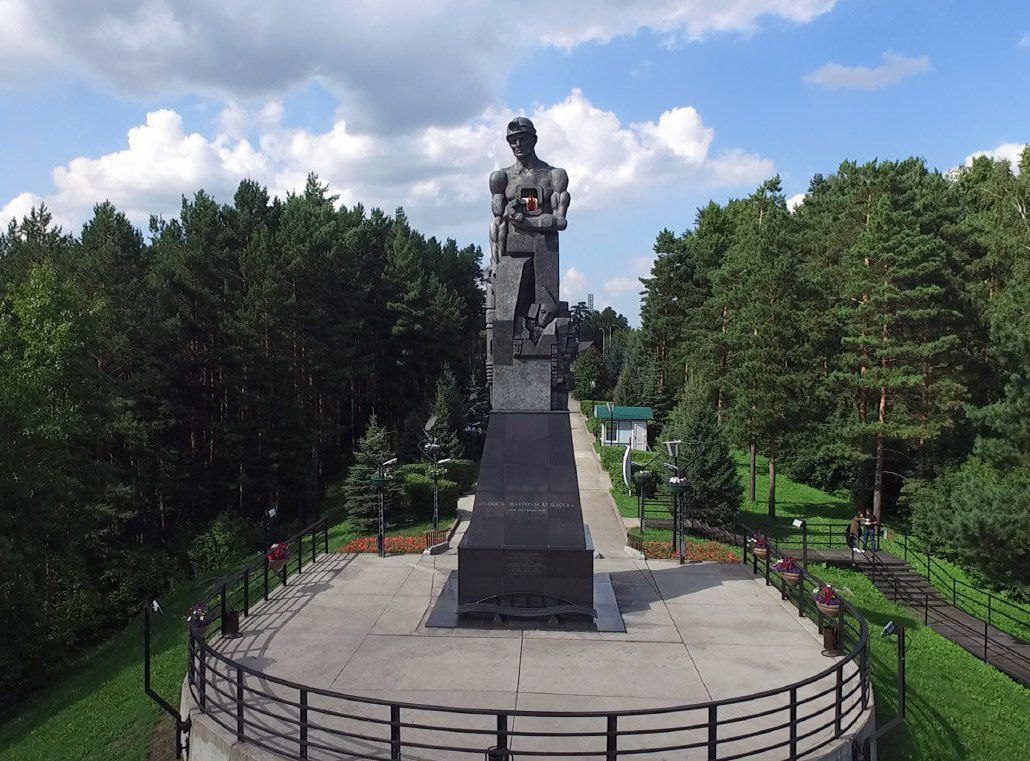 Монумент «Память шахтёрам кузбасса»(скульптор эрнст неизвестный, 2003 г)г. Кемерово
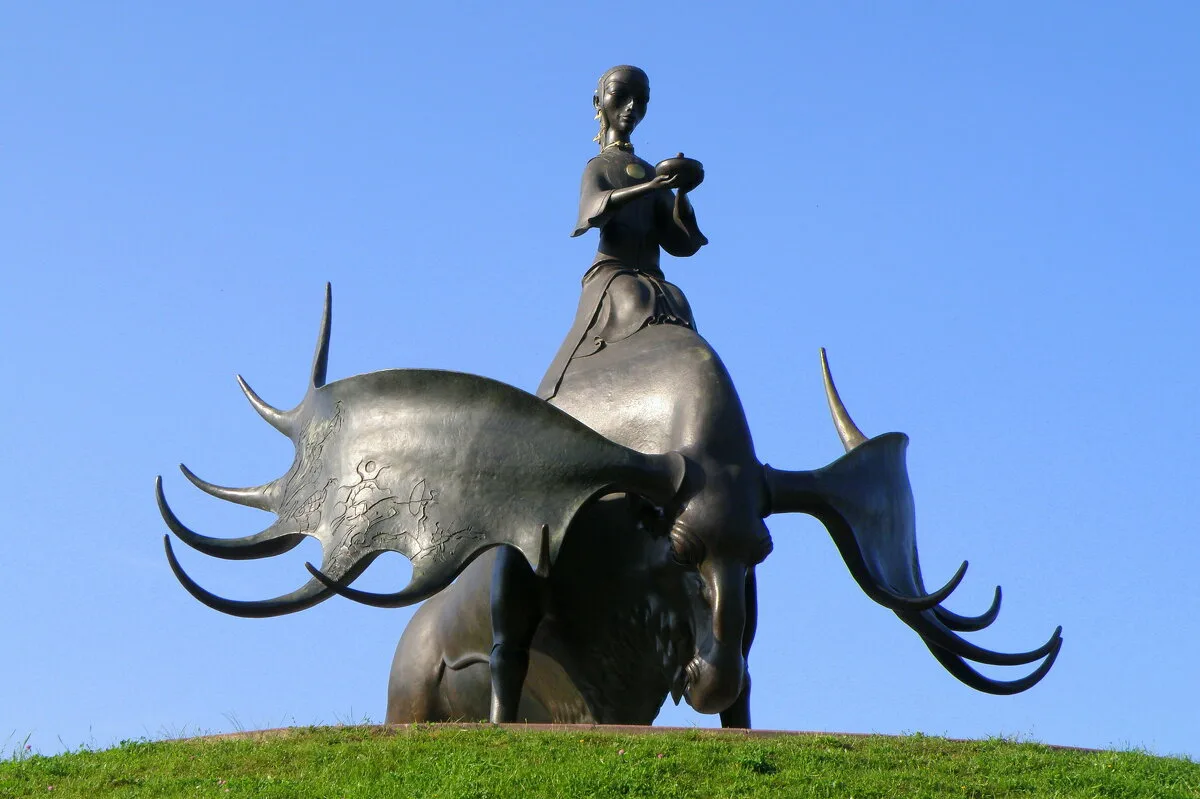 «золотая шория»скульптурная композиция г. Таштагол(художник даши намдаков, 2004 г.)
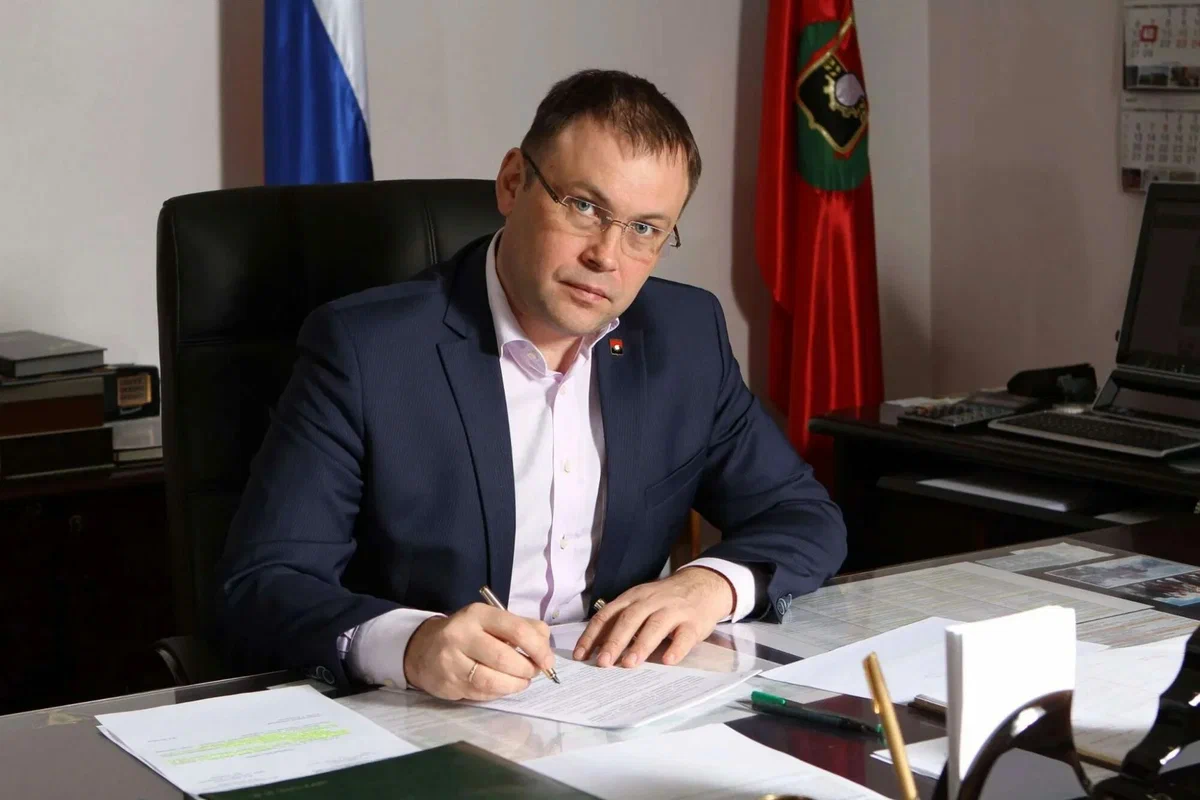 Илья Владимирович середюкГубернатор Кемеровской областис 12 сентября 2024 г
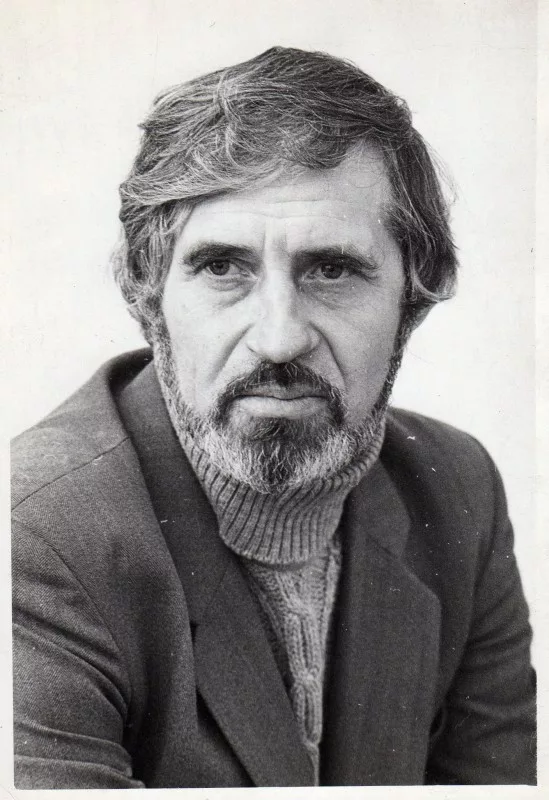 Леонид михайлович гержидович(25.01.1935-04.03.2016 г.)поэт, член союза писателей россииг. Берёзовский
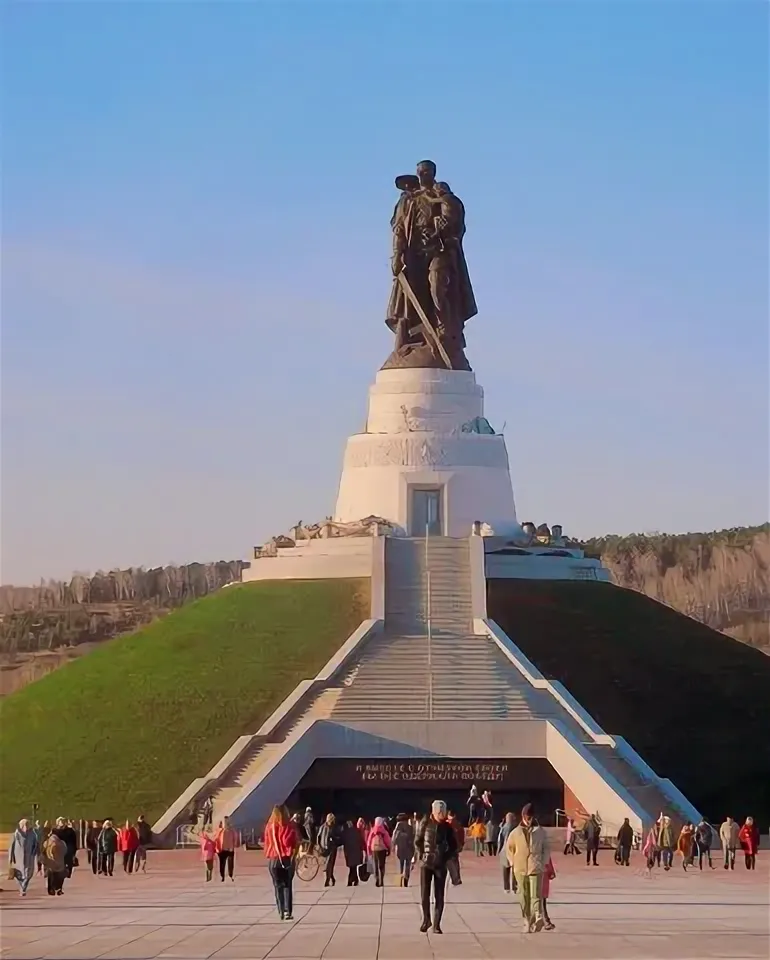 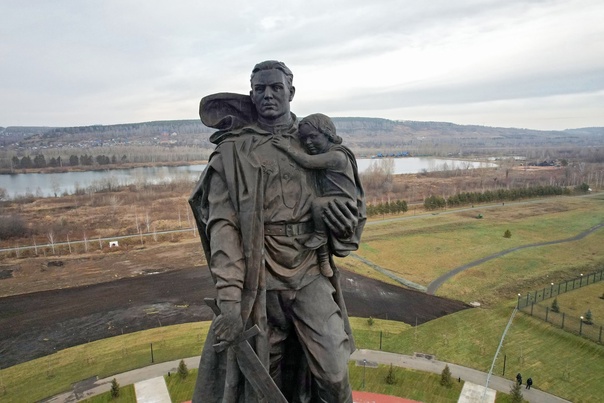 г. Кемерово ( 2022 г) мемориал. является копией монумента Воину - освободителю в Трептов- парке в Берлине (открытый в 1949 году)Николай Иванович Масалов (10 декабря 1922 — 20 декабря 2001) — советский пехотинец, старший сержант, участник Великой Отечественной войны. Родился в деревне Вознесёнка (ныне Тисульский район, Кемеровская область).
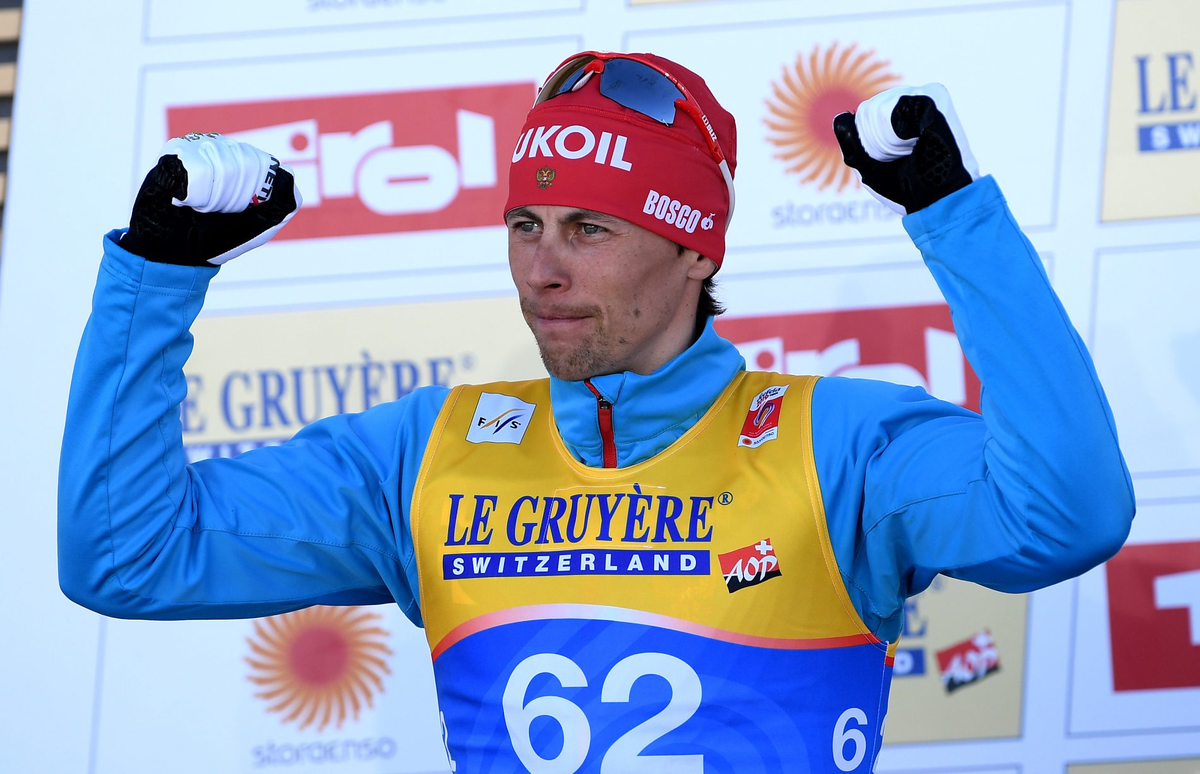 Александр Андреевич Бессмертных - Почётный гражданин Кемеровской области, г Берёзовский. Российский лыжник, серебряный призёр зимних Олимпийских игр 2014 г в эстафете, трёхкратный серебряный призёр чемпионатов мира, призёр этапов Кубка мира и чемпионата мира среди молодёжи. Заслуженный мастер спорта.
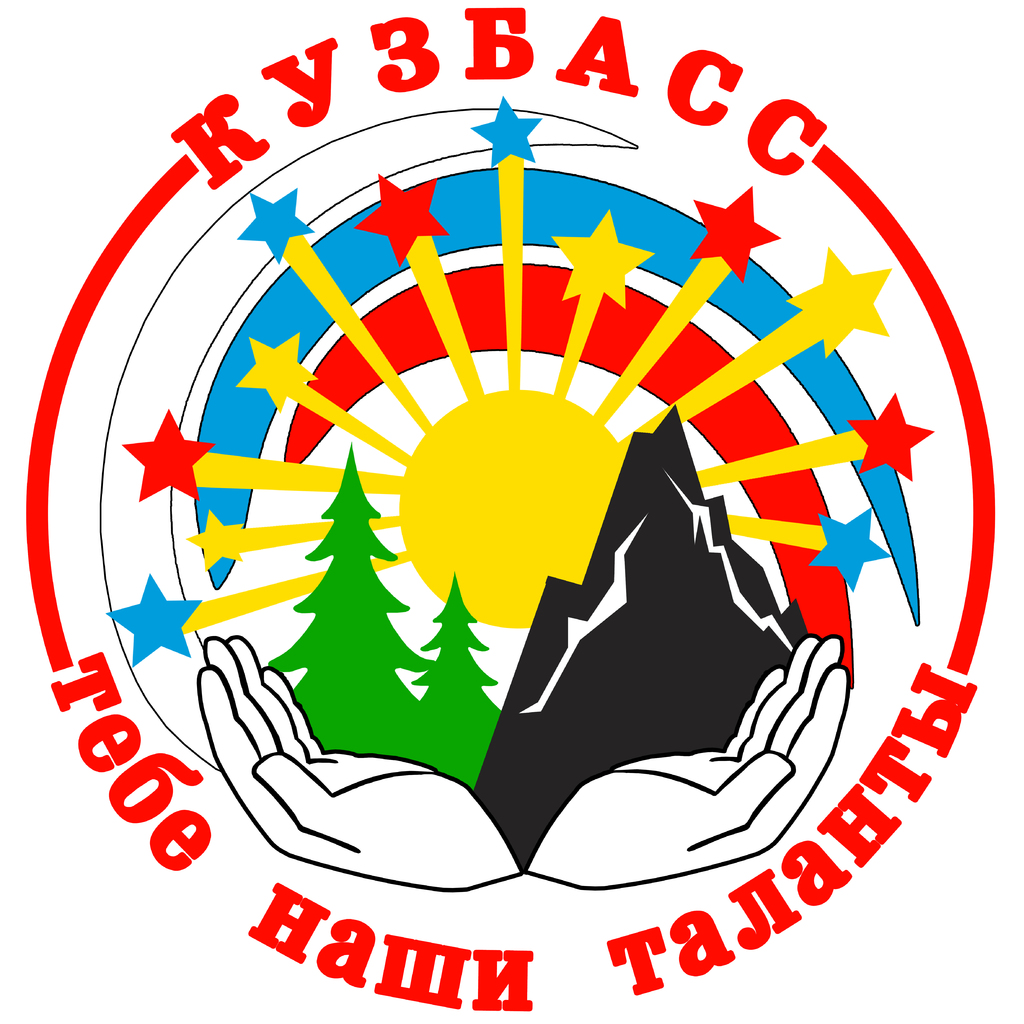